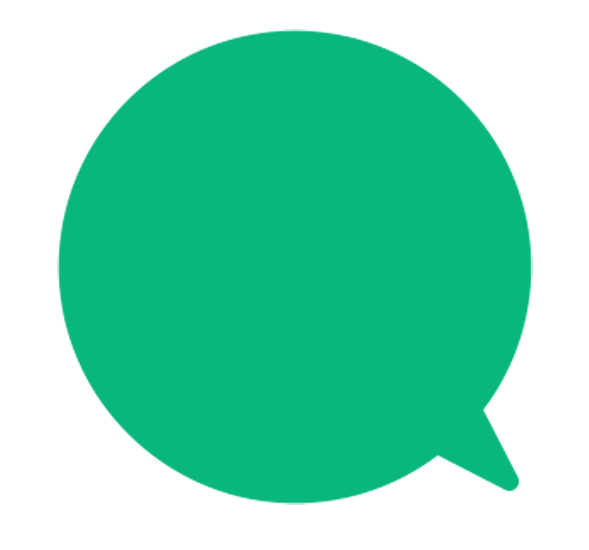 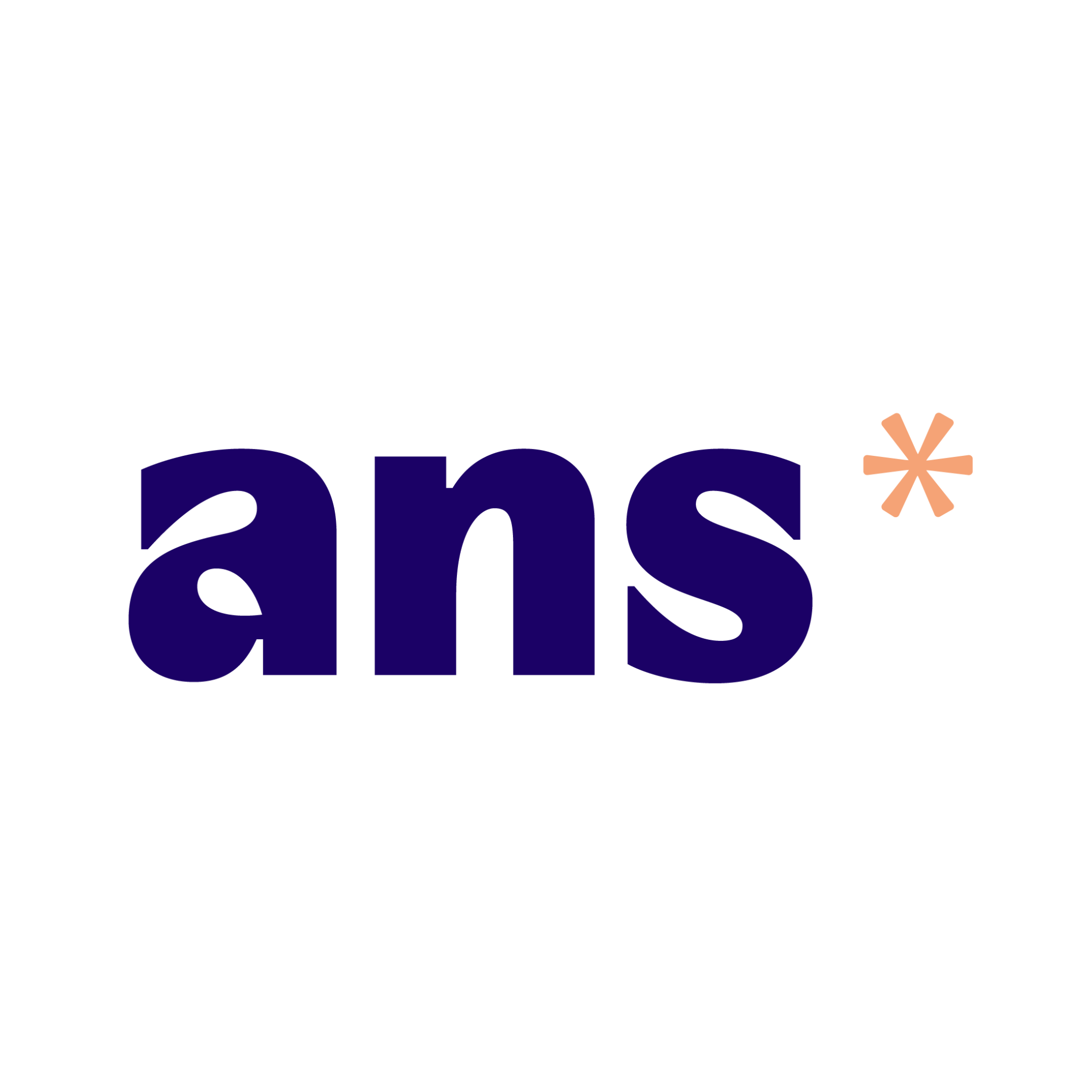 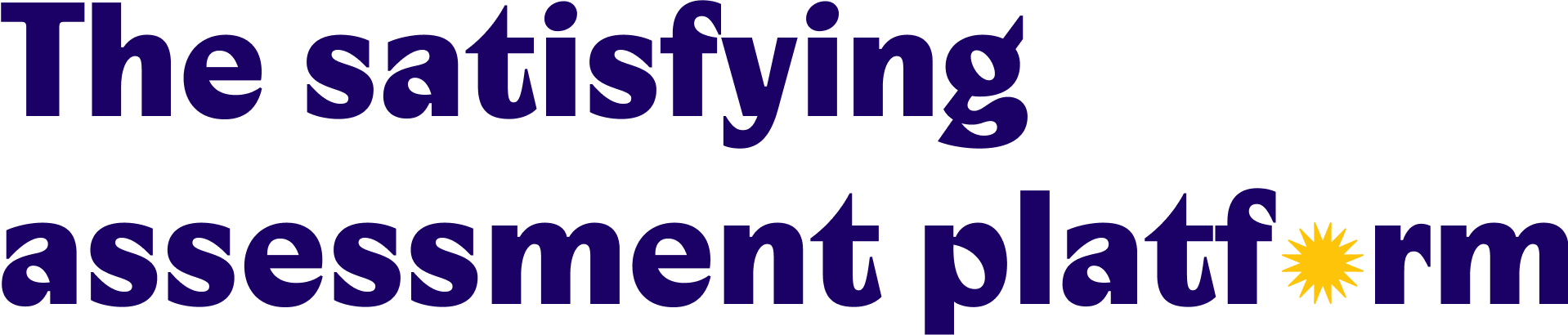 www.ans.app | hello@ans.app
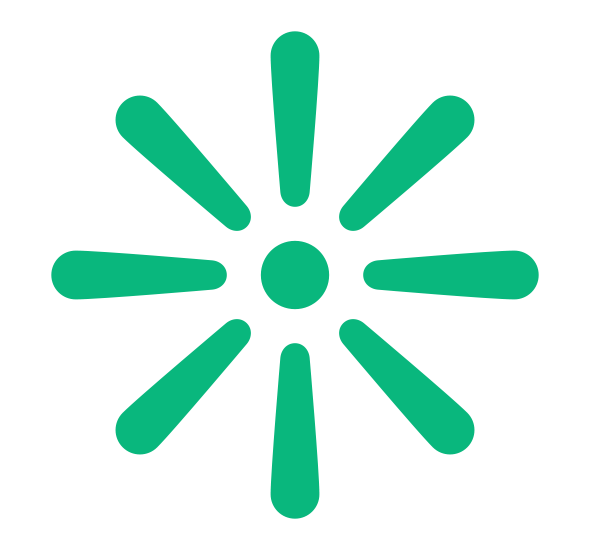 Today
Story of Ans
How does Ans work?
3 STEM use cases
STEM question types
Variables
Handwritten and hybrid exams
Live Product Demonstration
Q&A
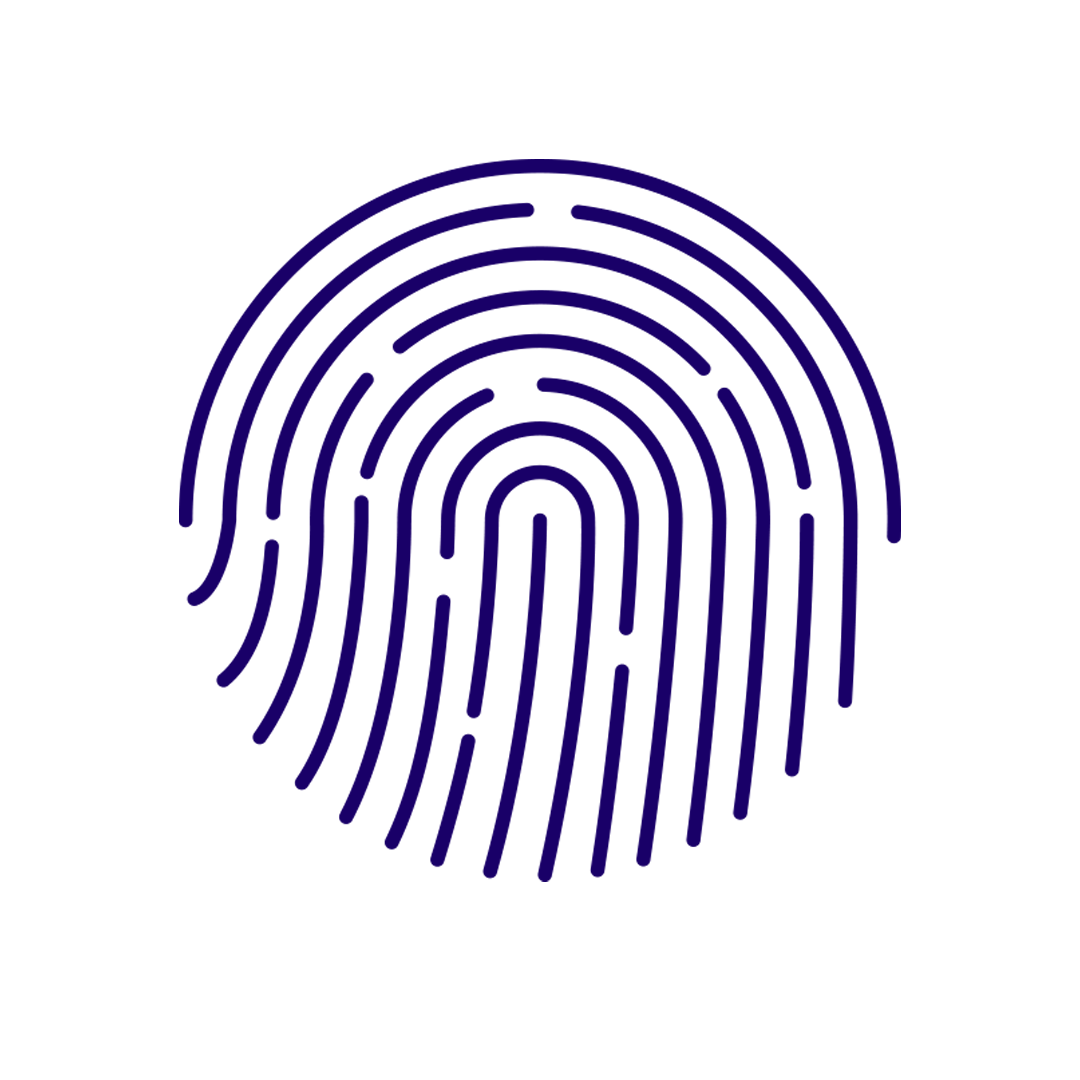 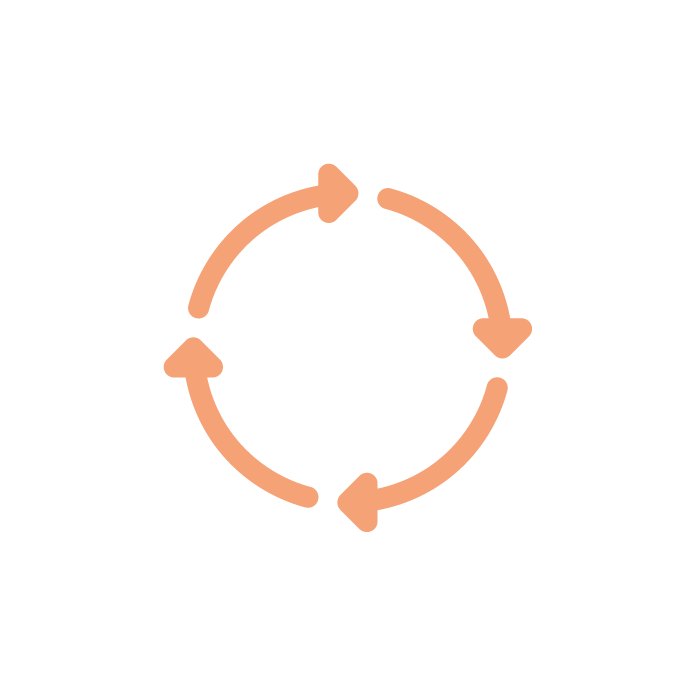 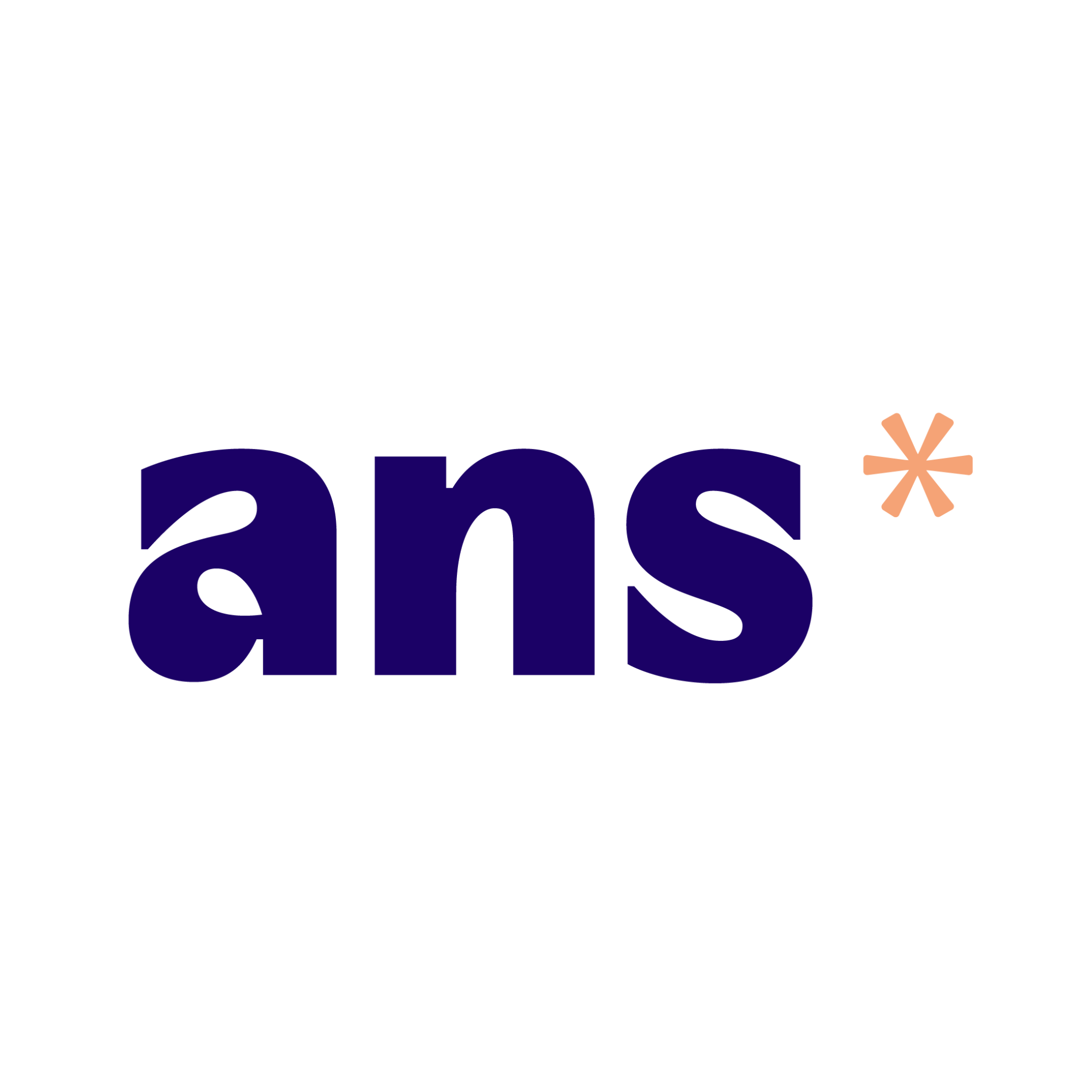 [Speaker Notes: Free up educators time on assessments by 50% using one platform for all assessment steps. 
Remove administration hassle for manual handwritten assessments by reviewing them online.

No matter where you are, you can delegate questions to Teaching Assistants, collaborate, discuss and grade as a team! 

Create a unique exam for each student by making use of randomization and variables.]
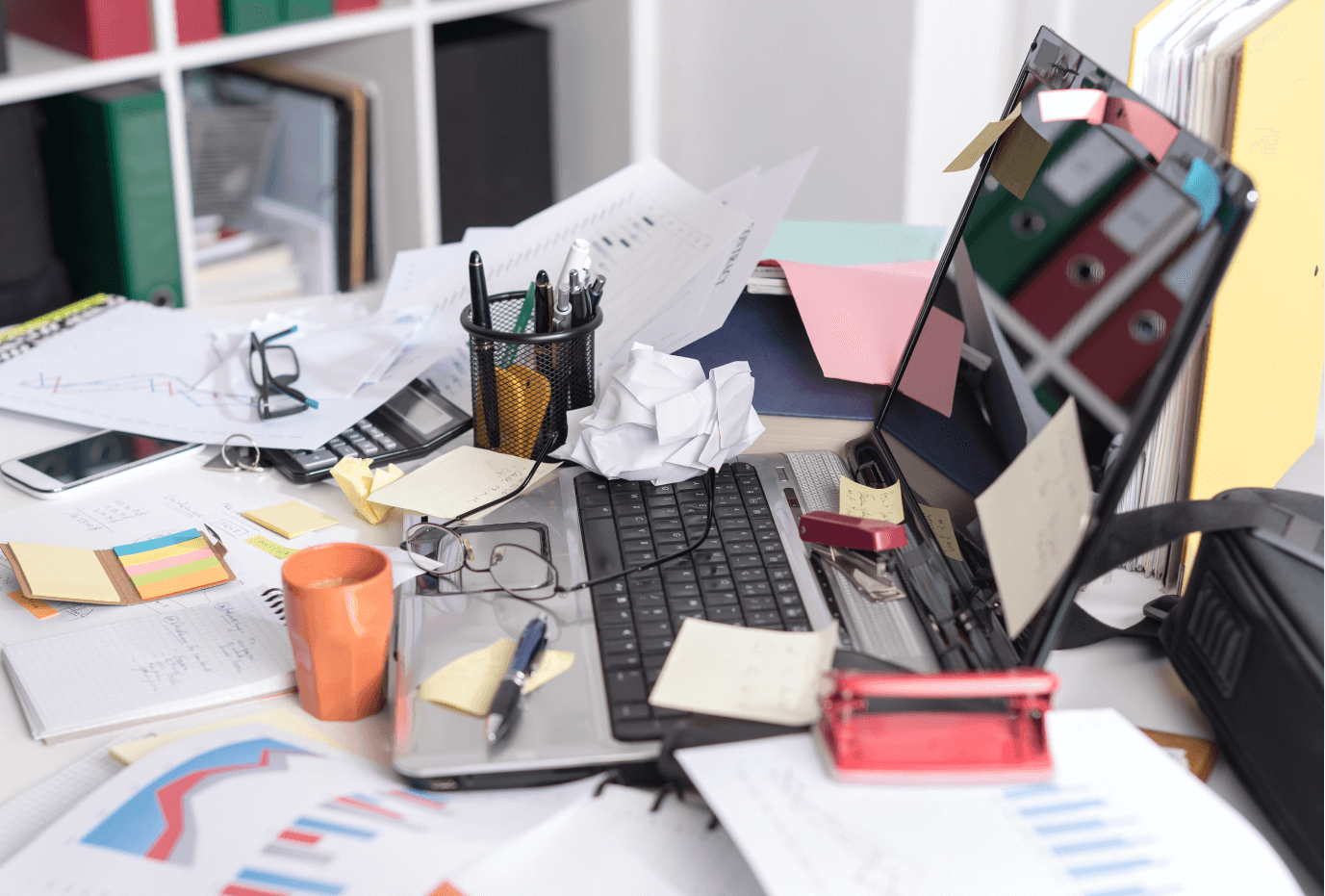 ‹#›
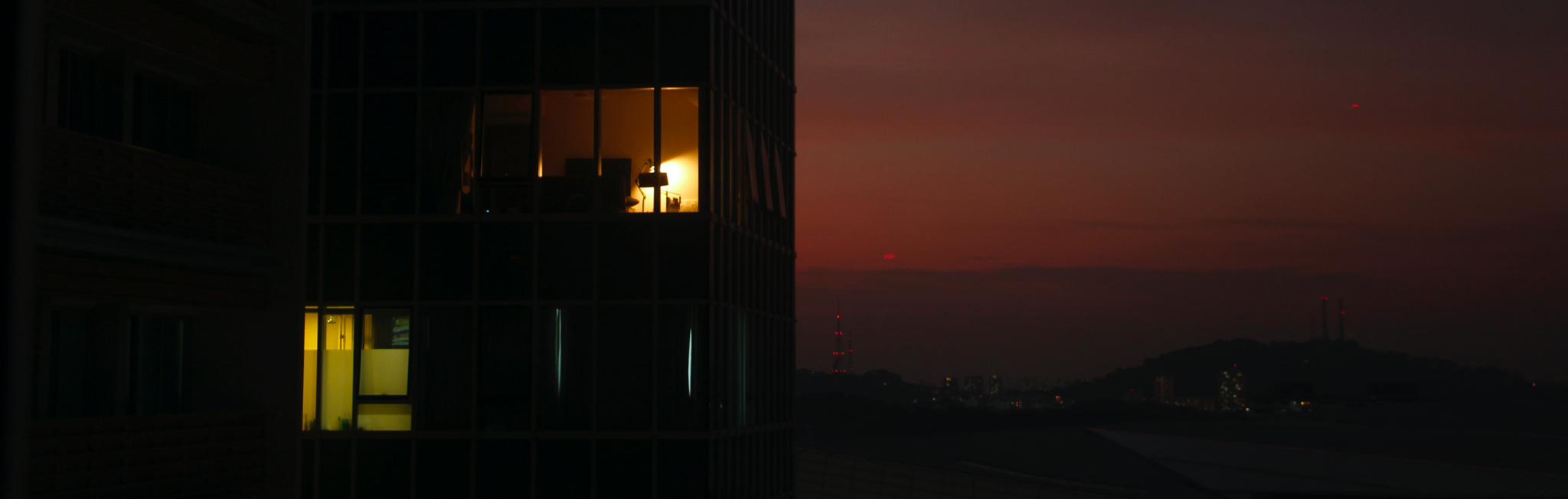 ‹#›
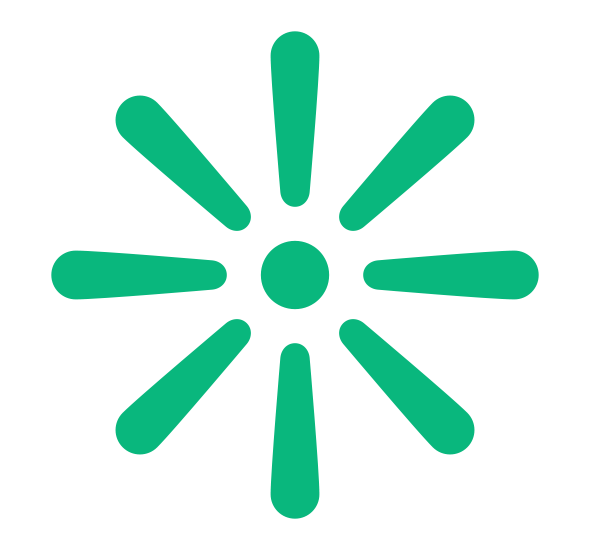 The story of Ans
2023
25+ Ans specialists, 1.000+ institutions, 75.000+ teachers
2022
Moved to a new office to support our team’s growth
The pandemic accelerated the demand for Ans
2020
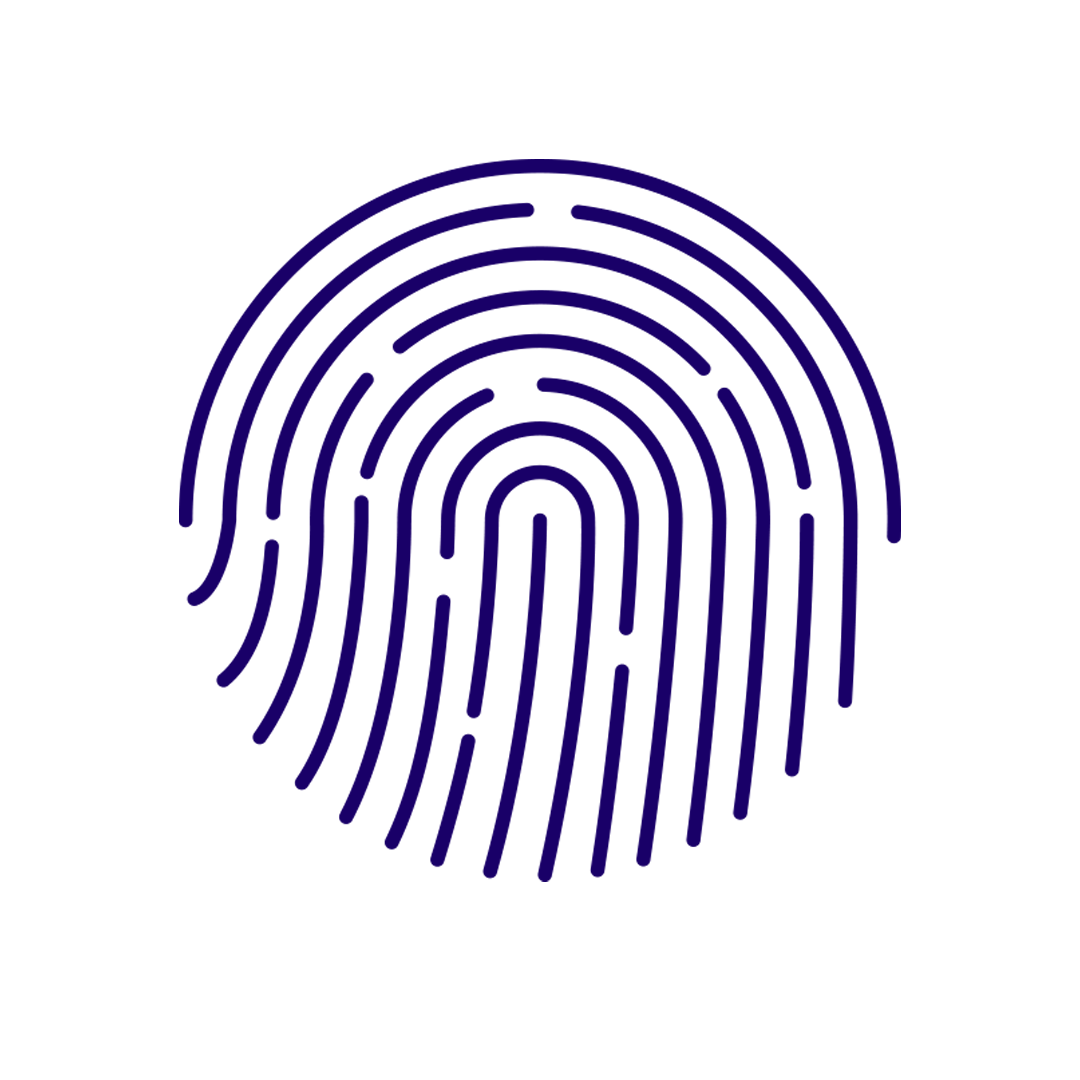 2018
More schools followed and choose Ans as their assessment platform
2015
First teachers started with pilot of Ans
2014
Founded by TU Delft students
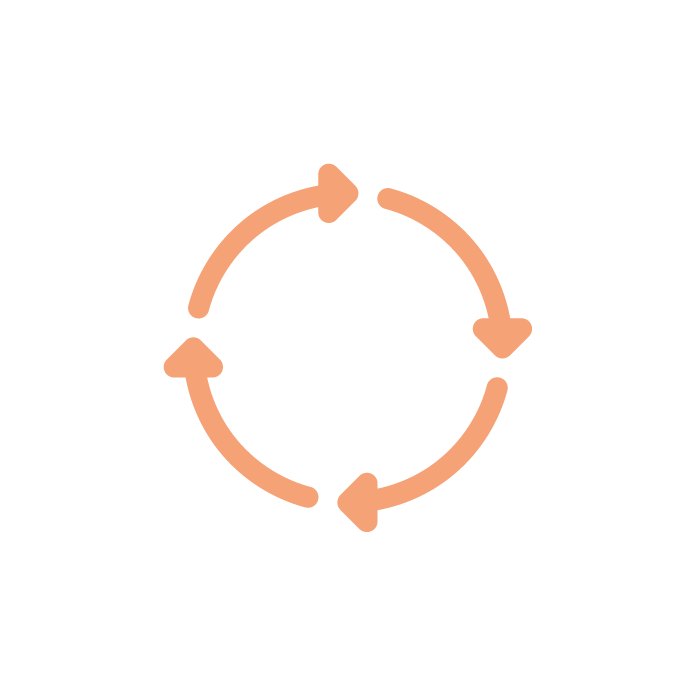 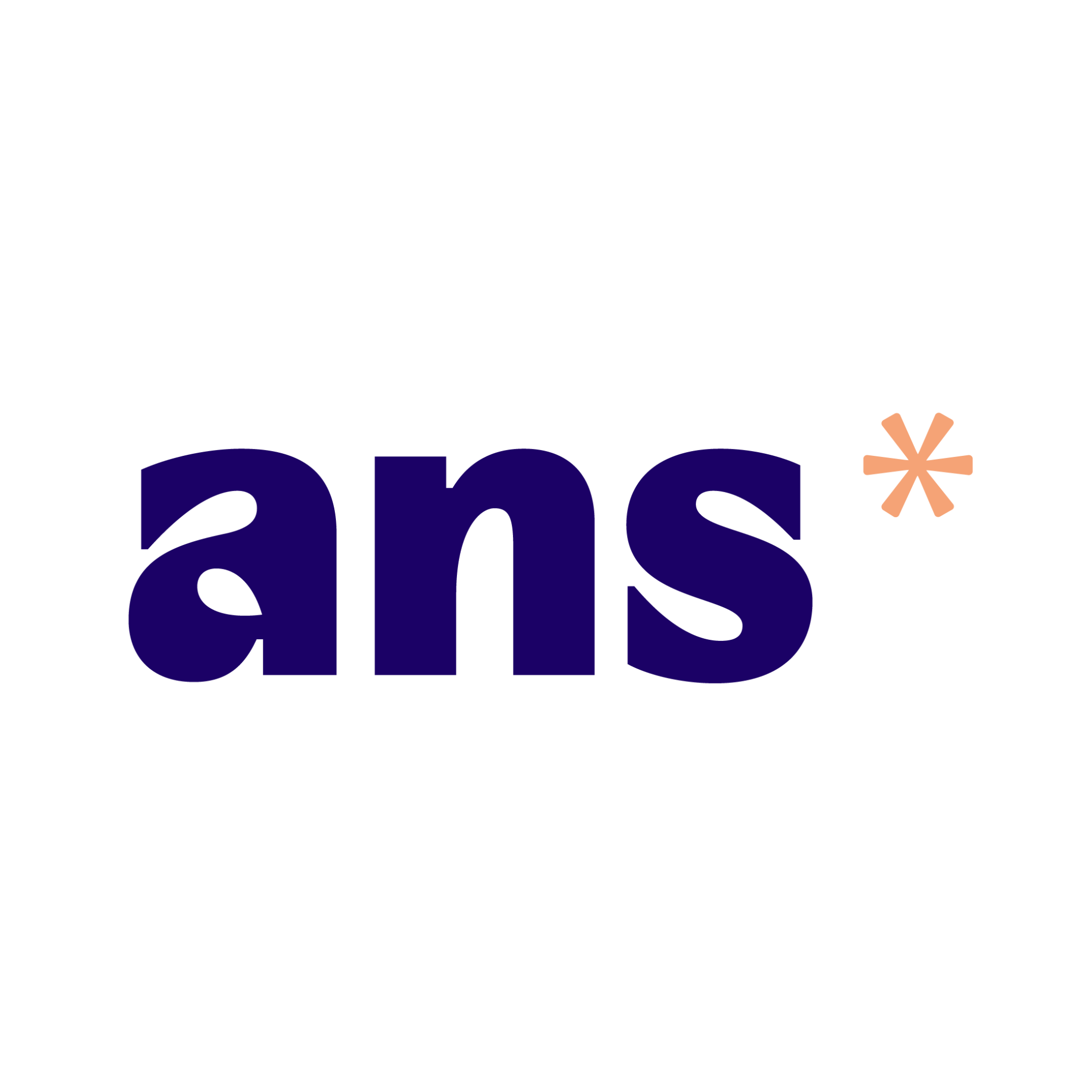 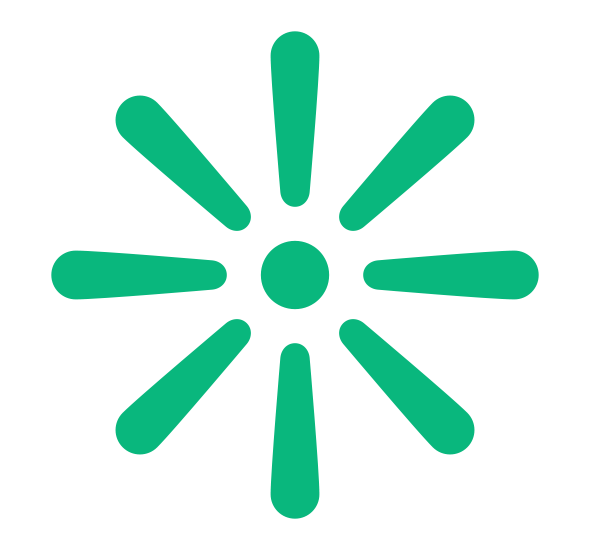 The satisfying workflow
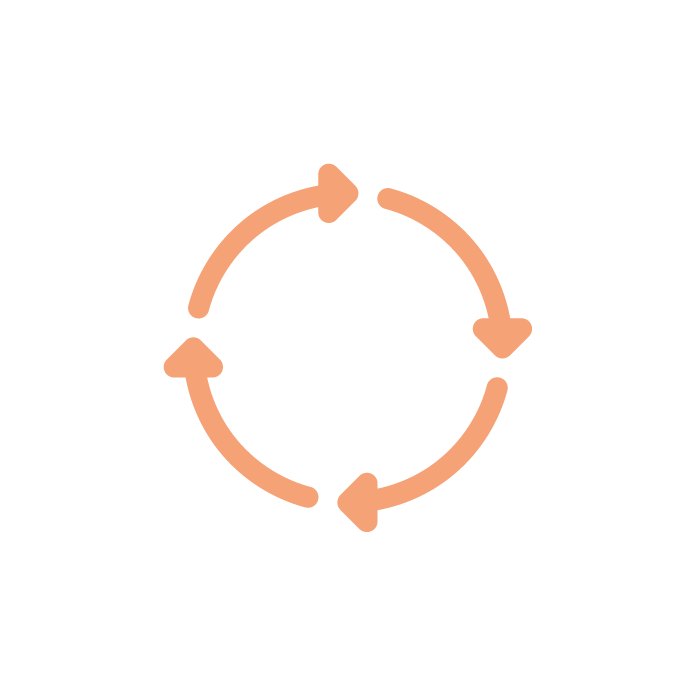 [2] Questions
Create questions manually or add them from the question bank
[1] Assignment
Choose your assignment type,    written or digital
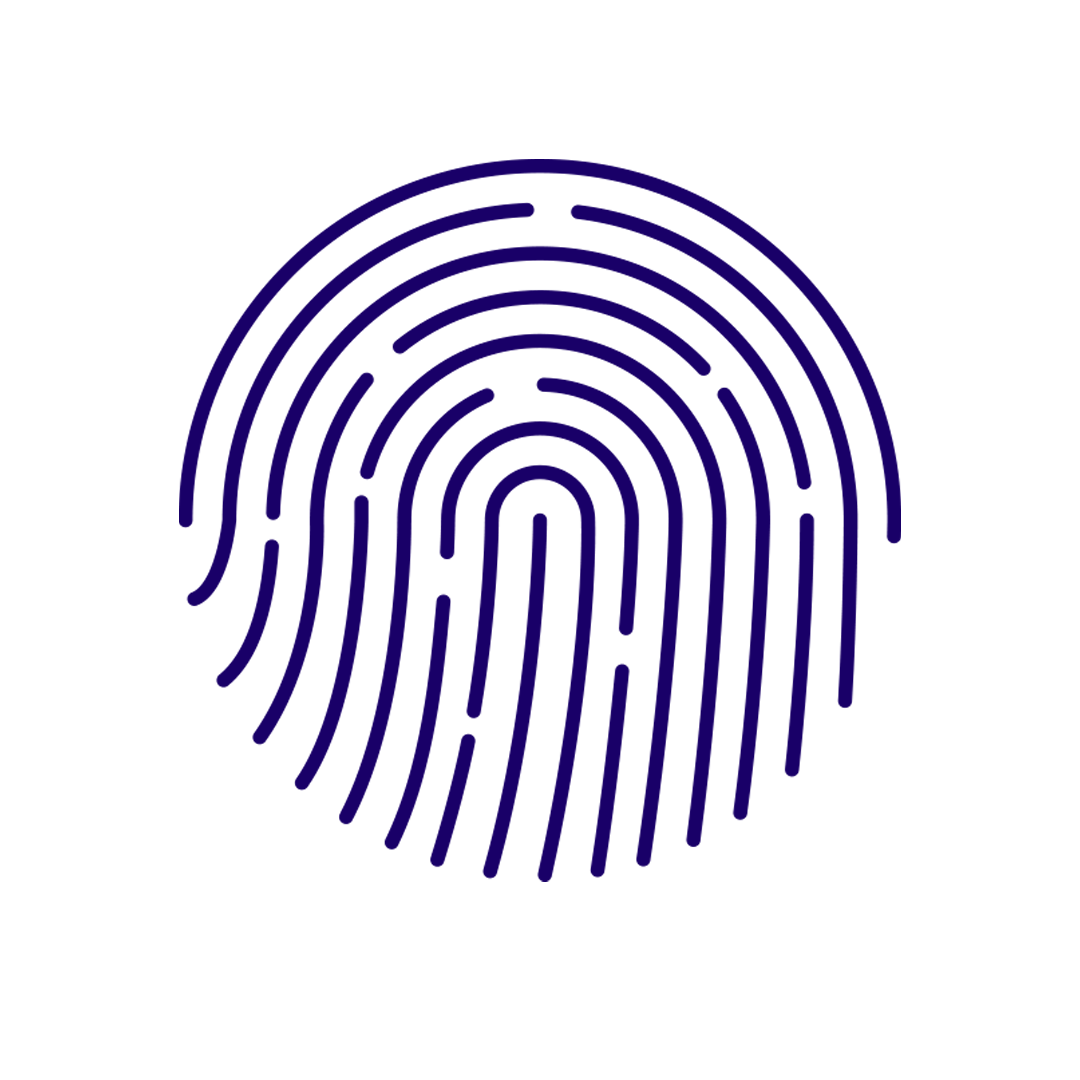 [3] Taking
Choose the utilities and settings for the assignment
[5] Insights
Receive valuable insights about assignments and change contributions of questions
[4] Grading
Grade digital or written assignments together, either per student or per question
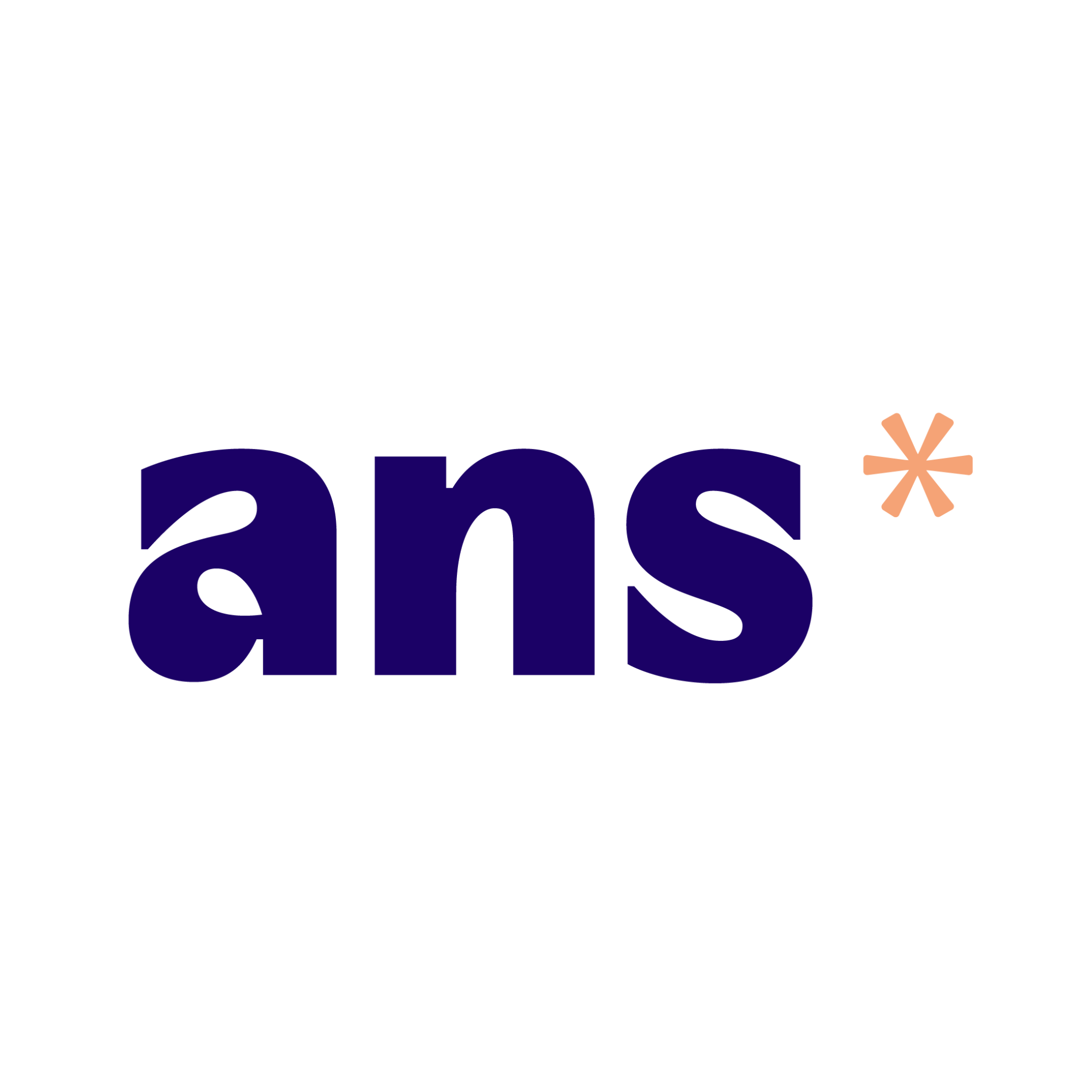 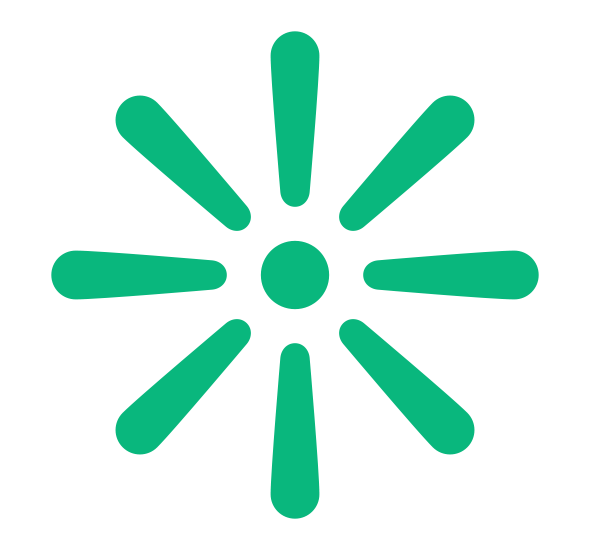 Supported Integrations
Learning Management Systems
Proctoring
Lockdown browser software
Print & Scan
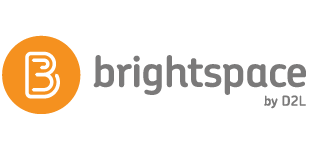 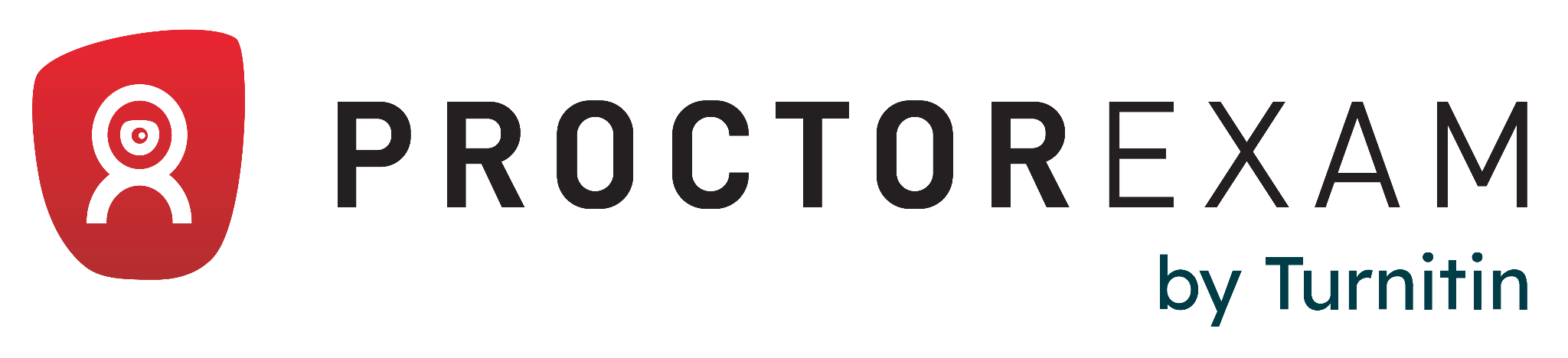 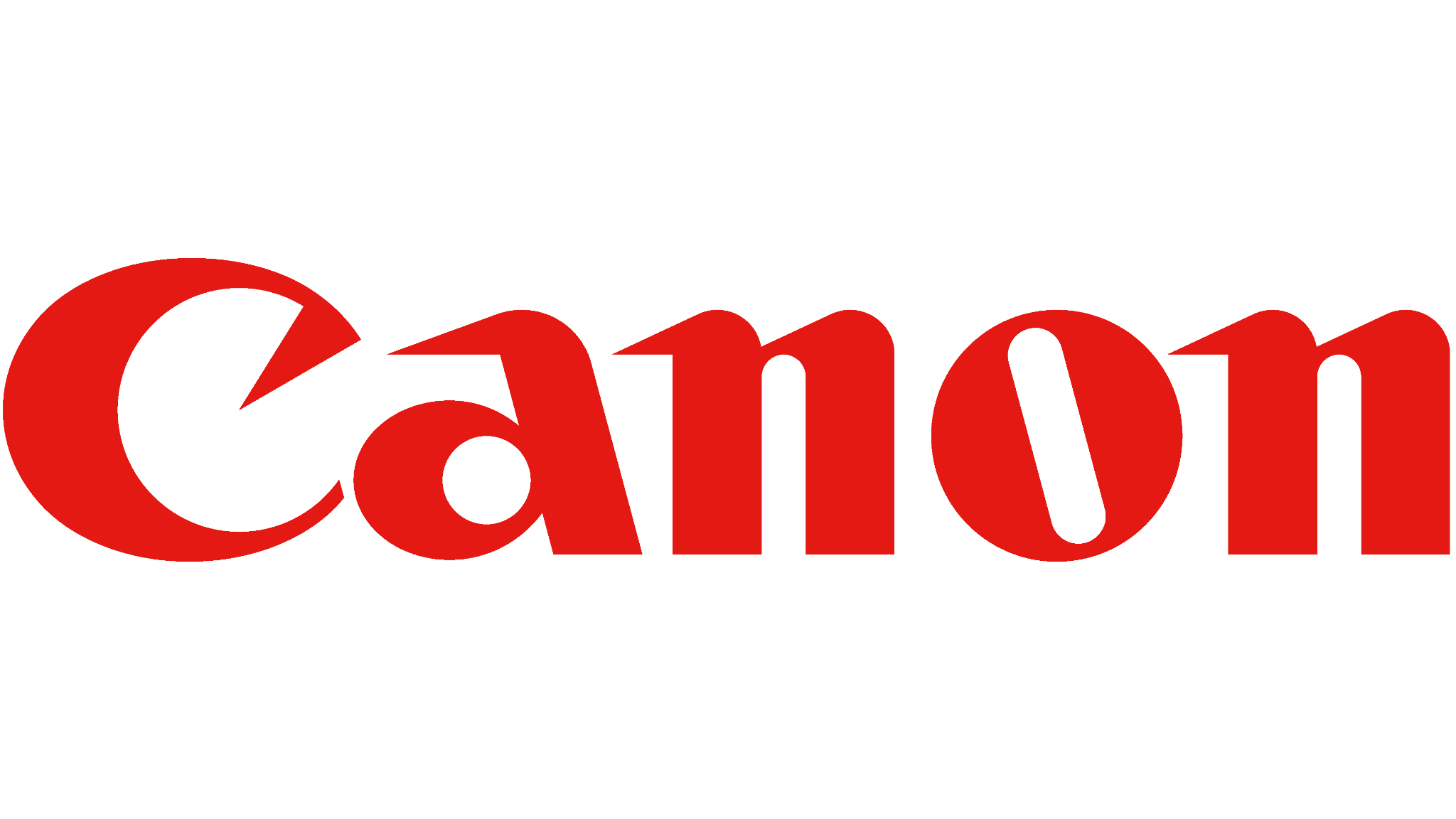 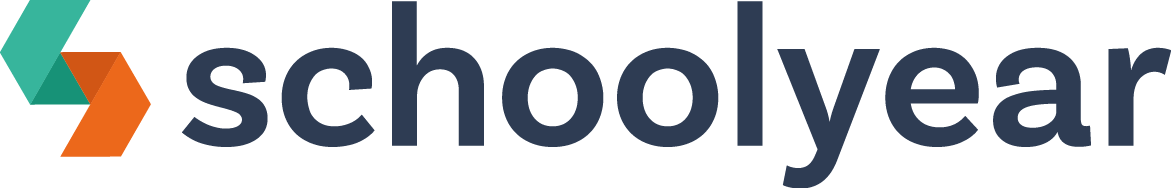 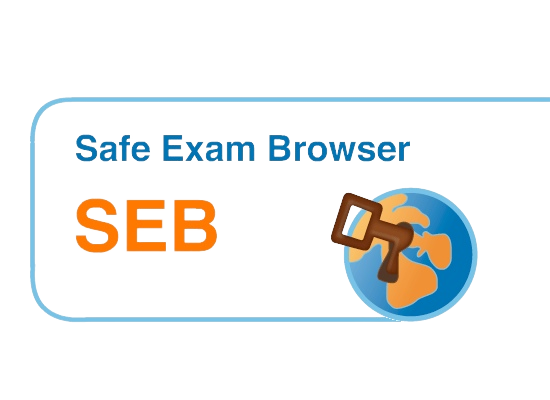 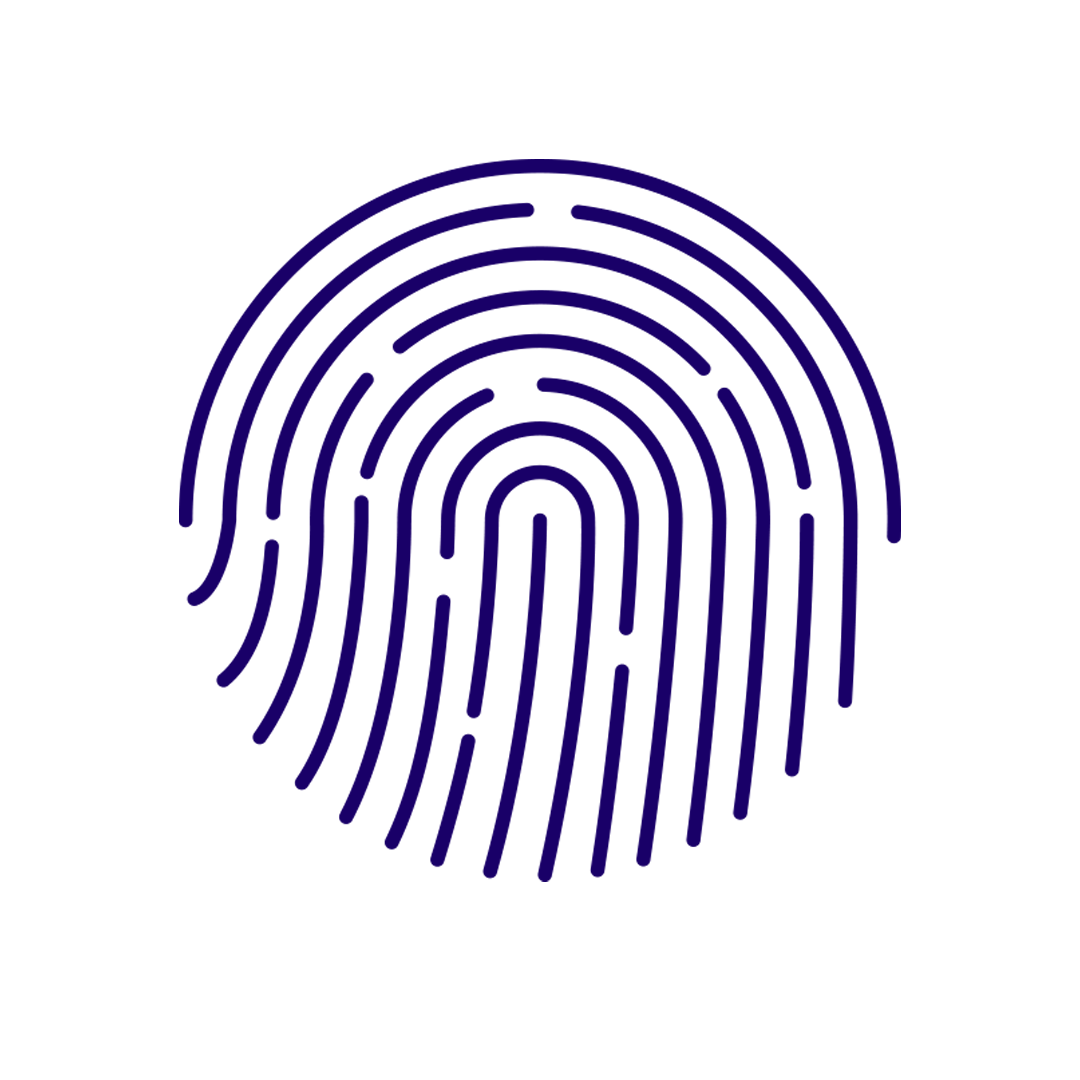 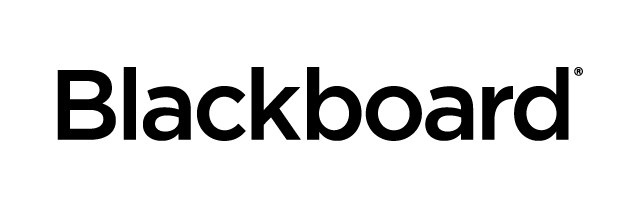 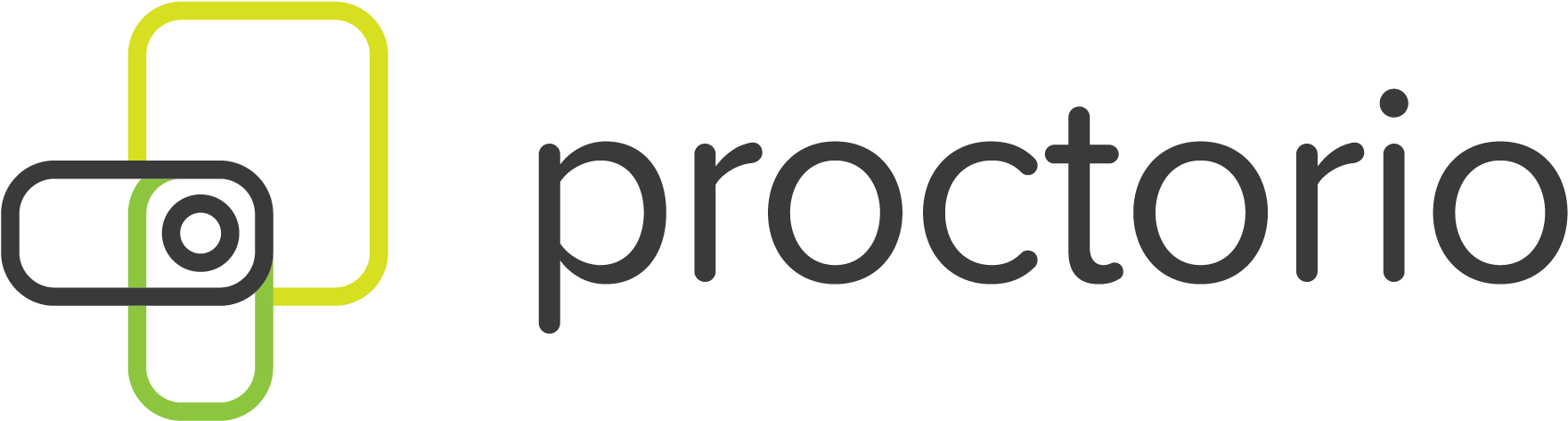 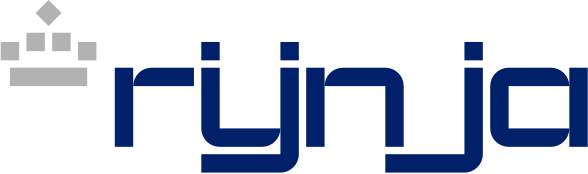 Plagiarism
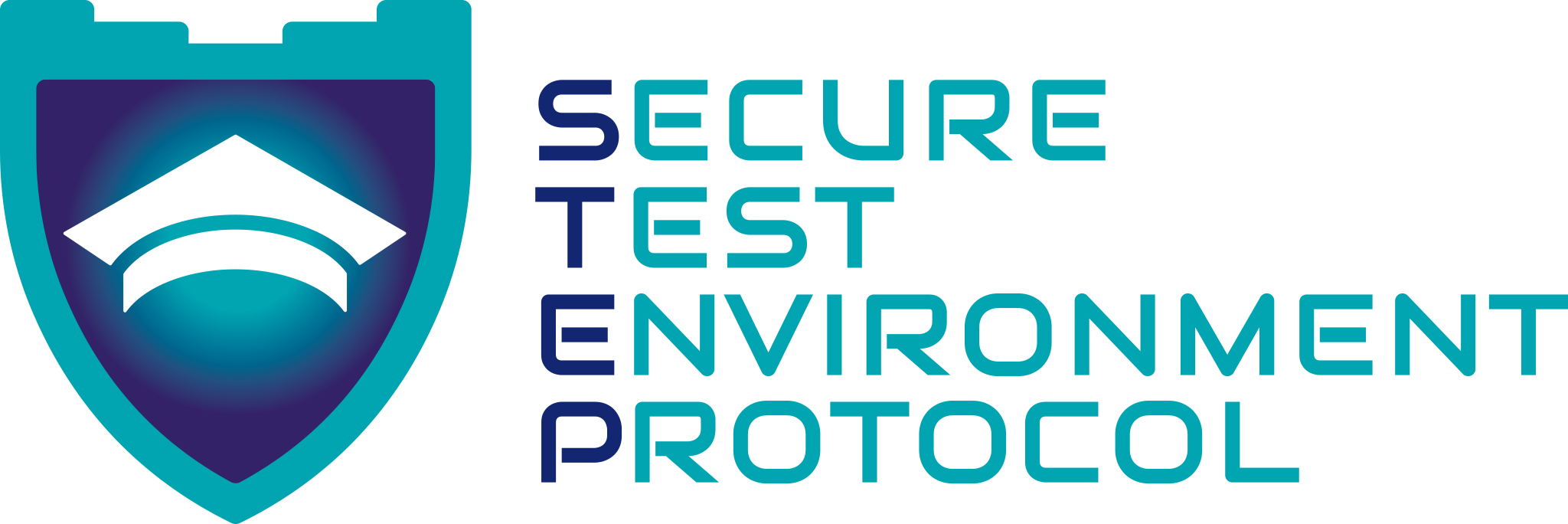 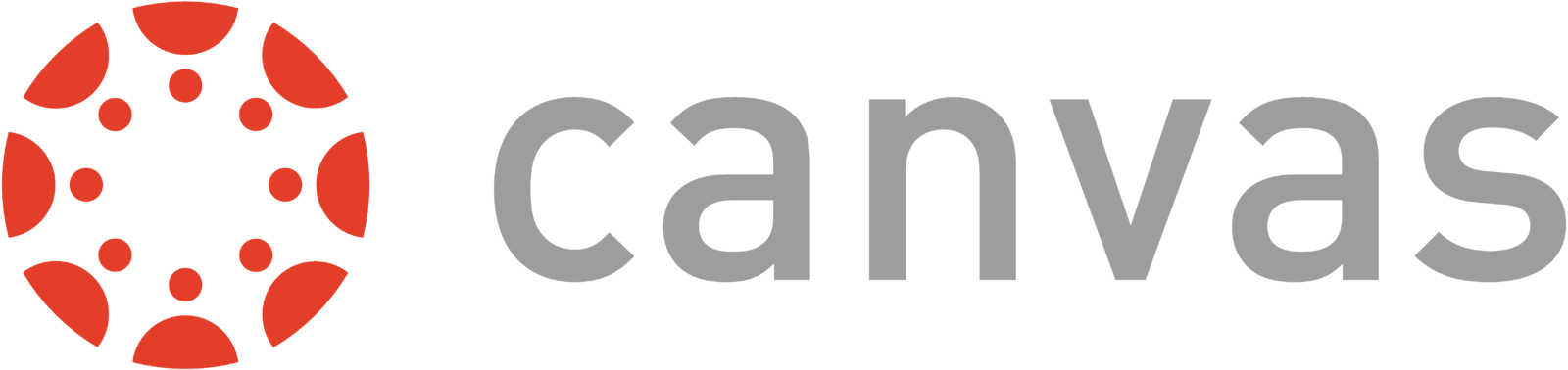 Text-to-Speech
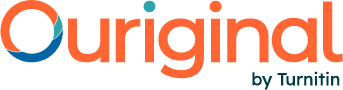 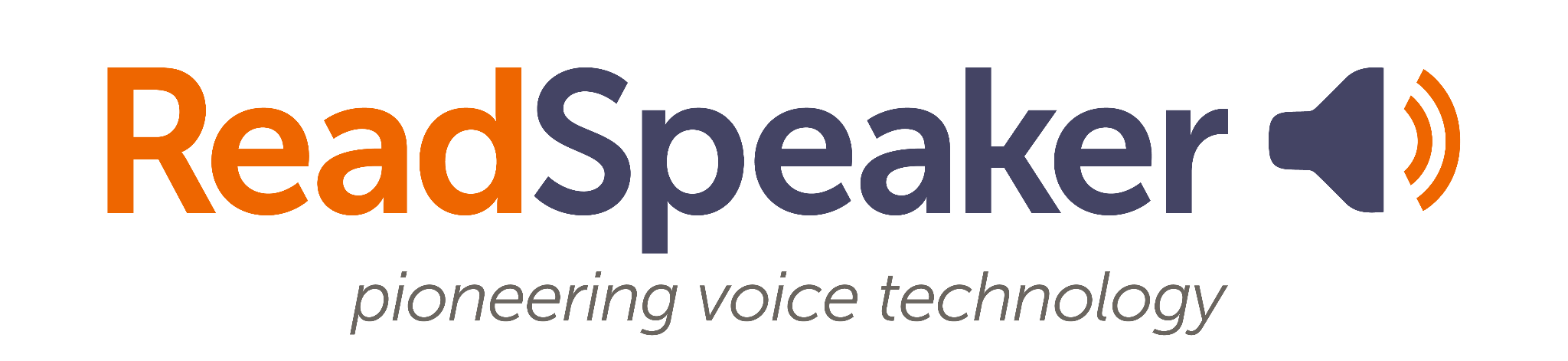 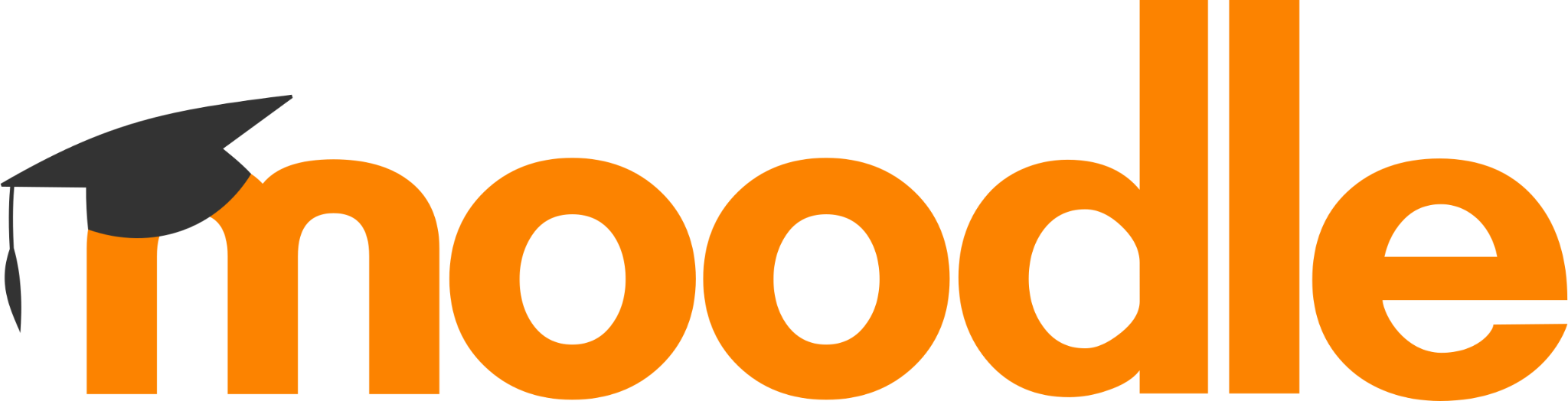 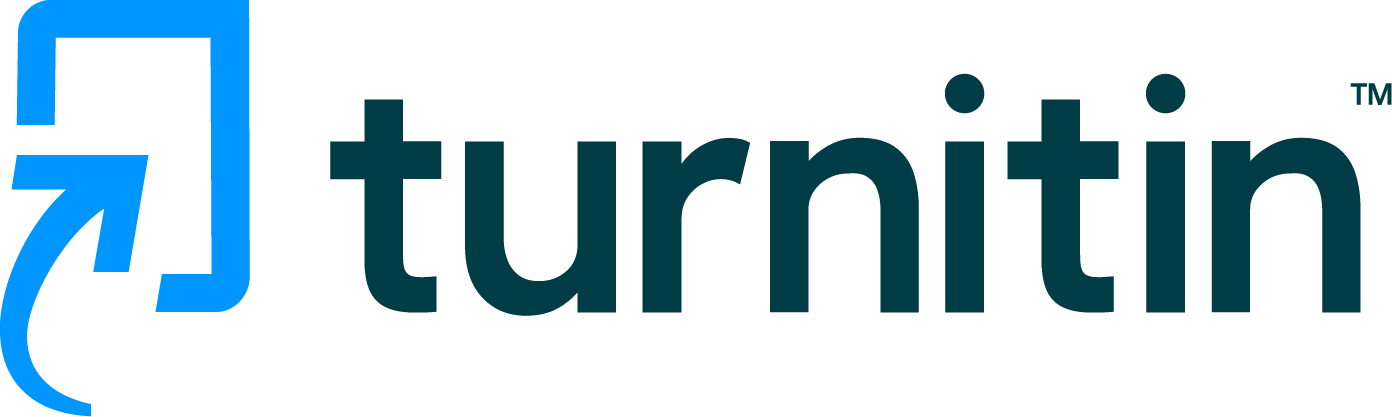 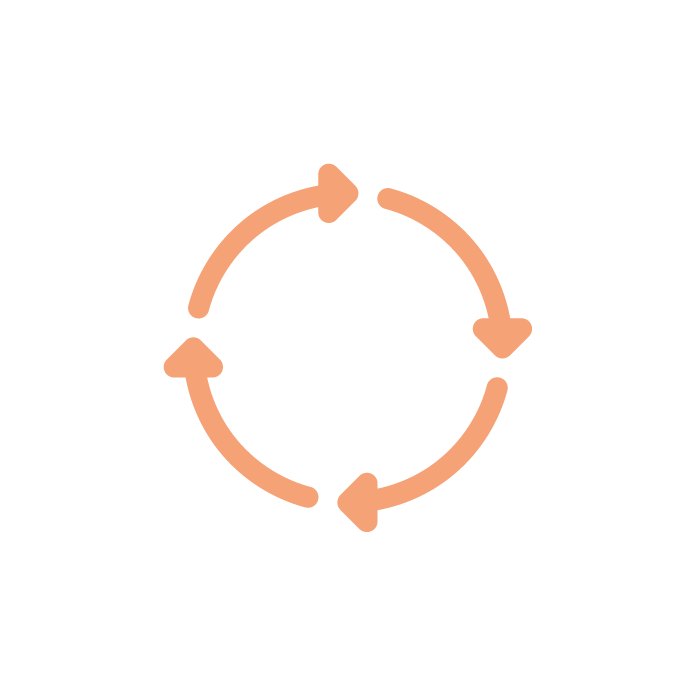 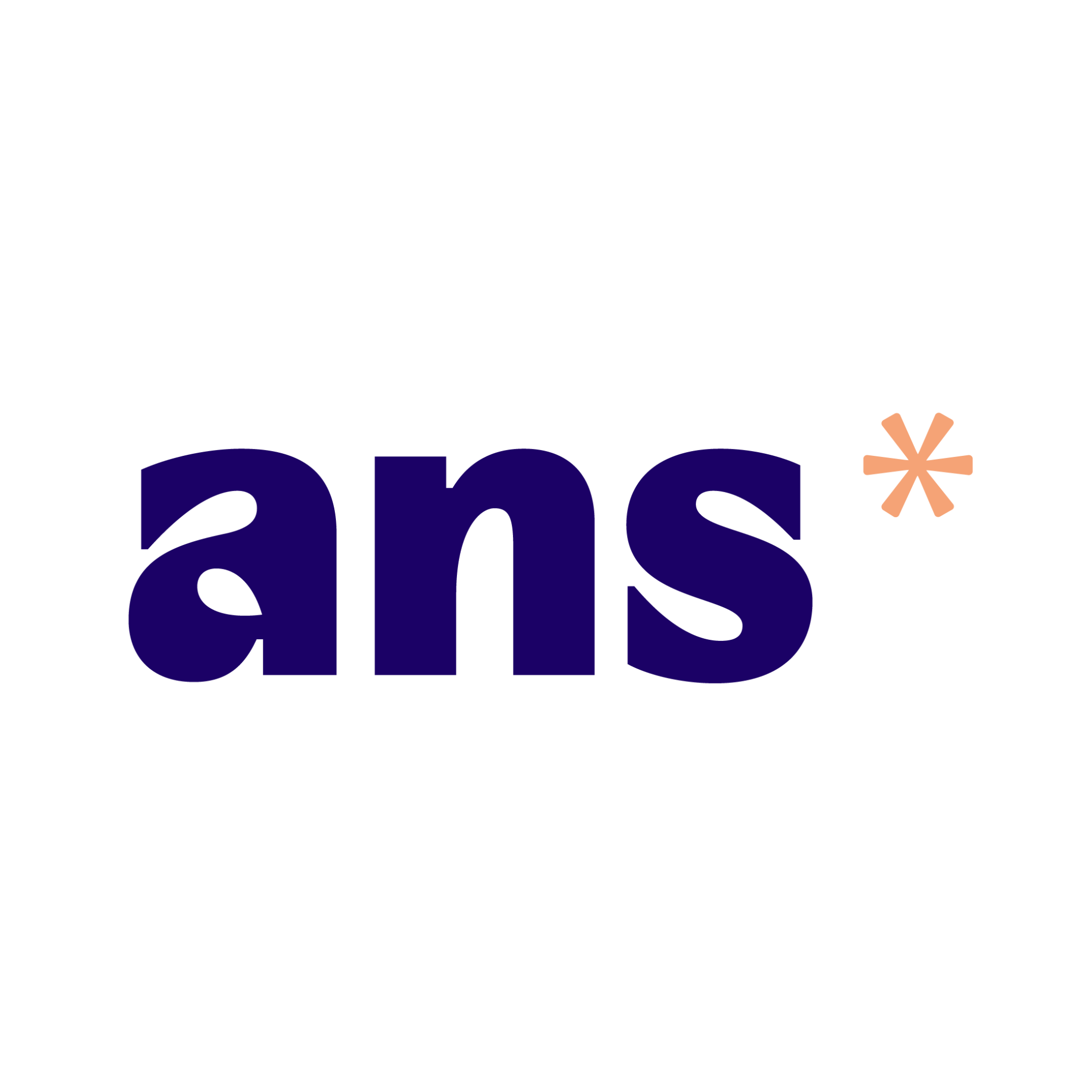 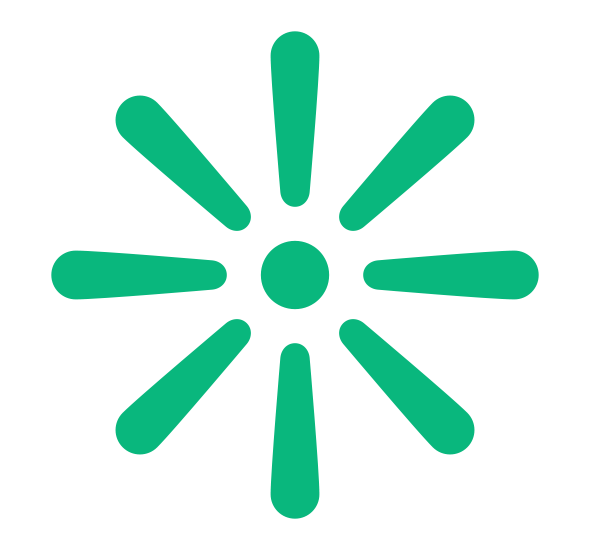 Some of our customers
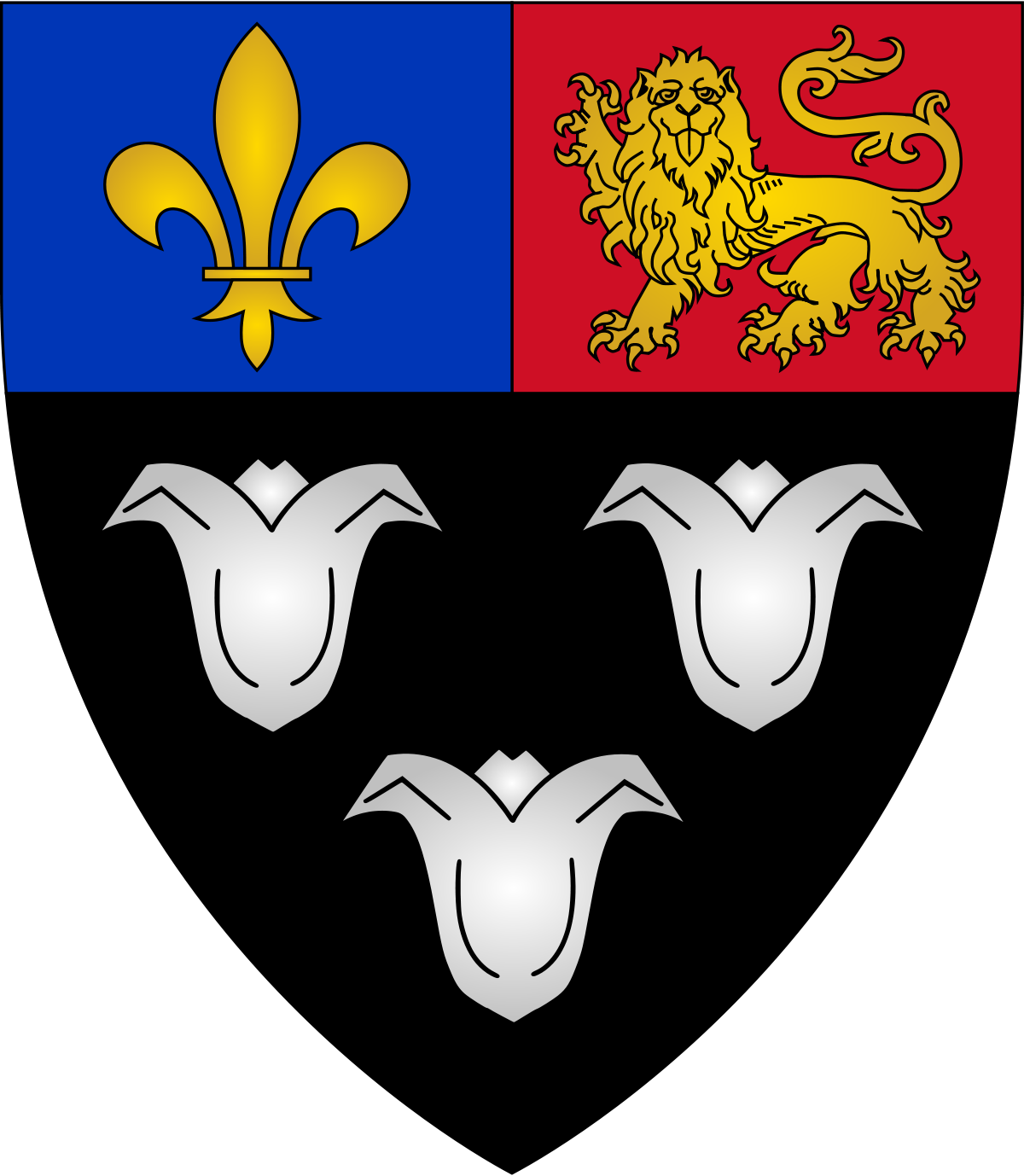 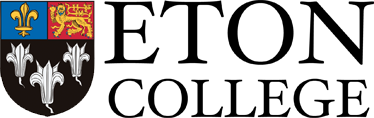 "I would say we have used it extensively now 
and wouldn't go back to the old way of doing things.”
James Stanforth - Director of Digital Education (source)
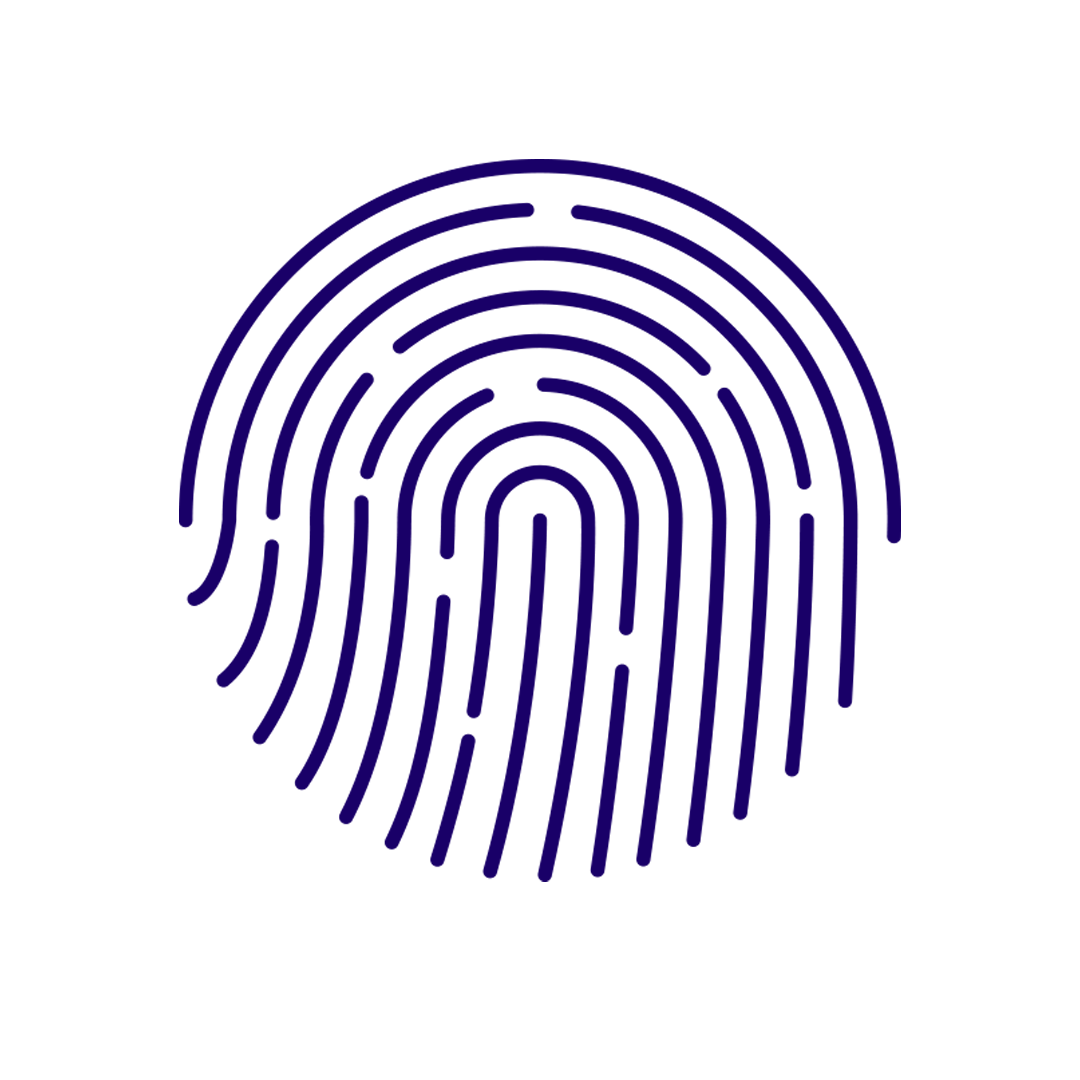 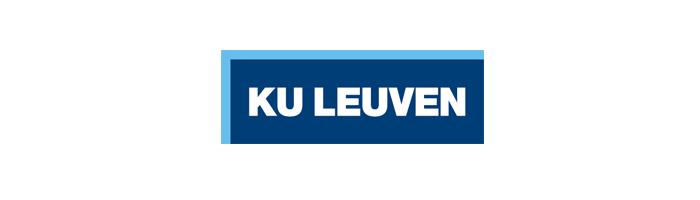 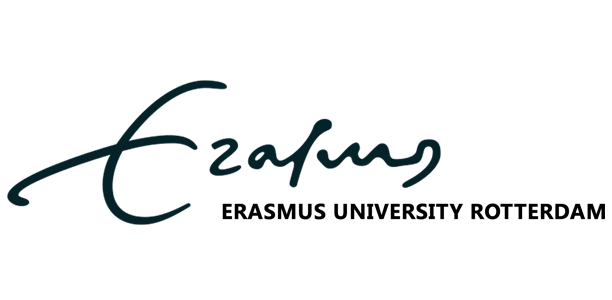 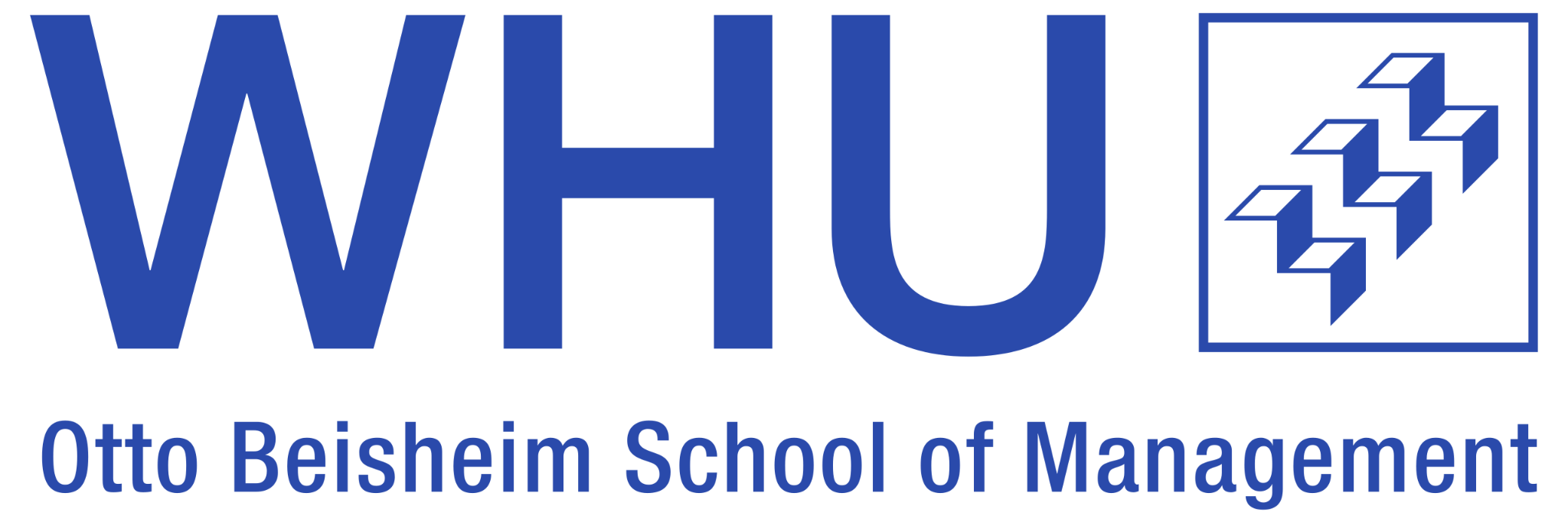 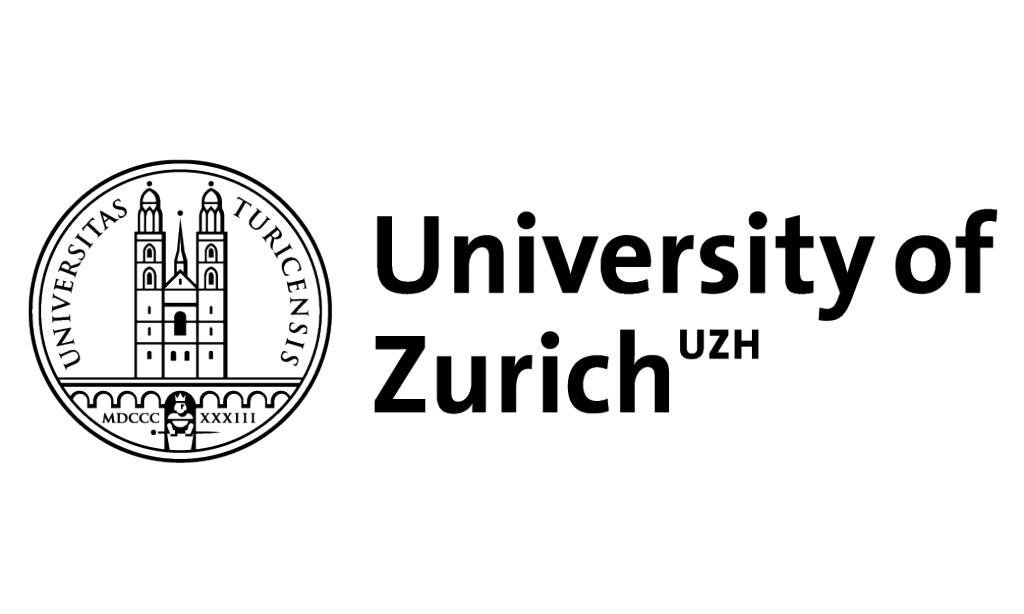 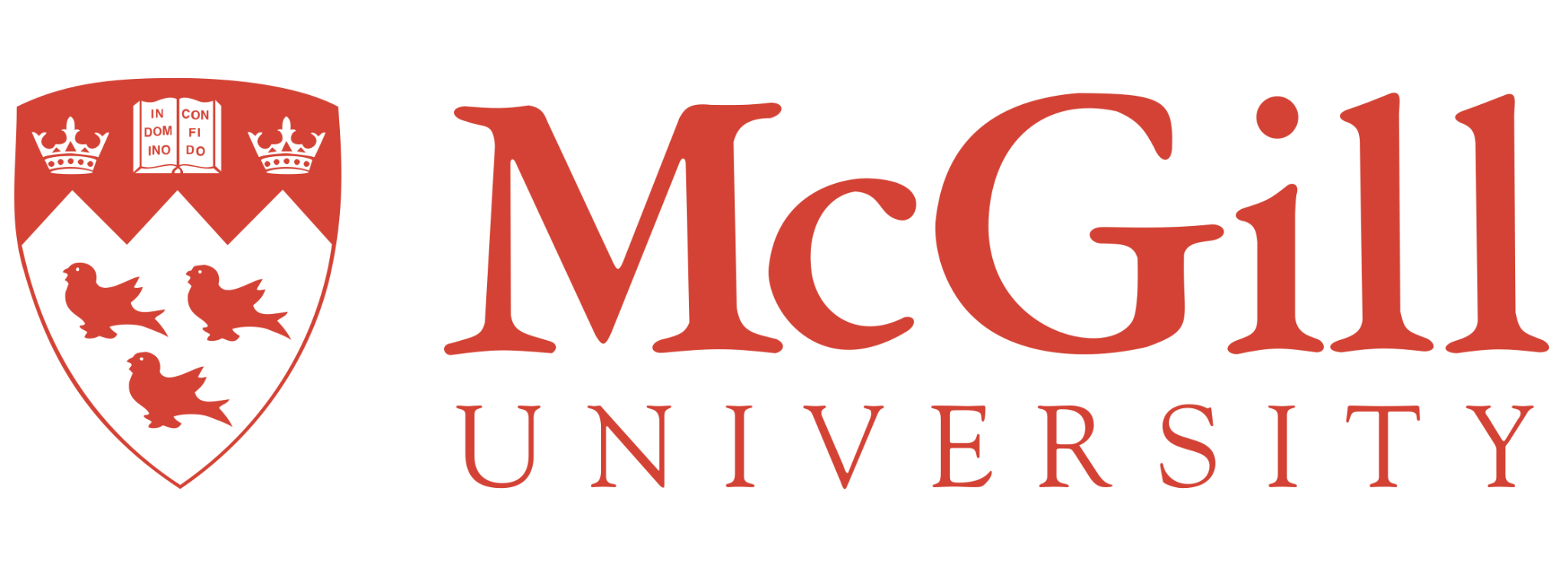 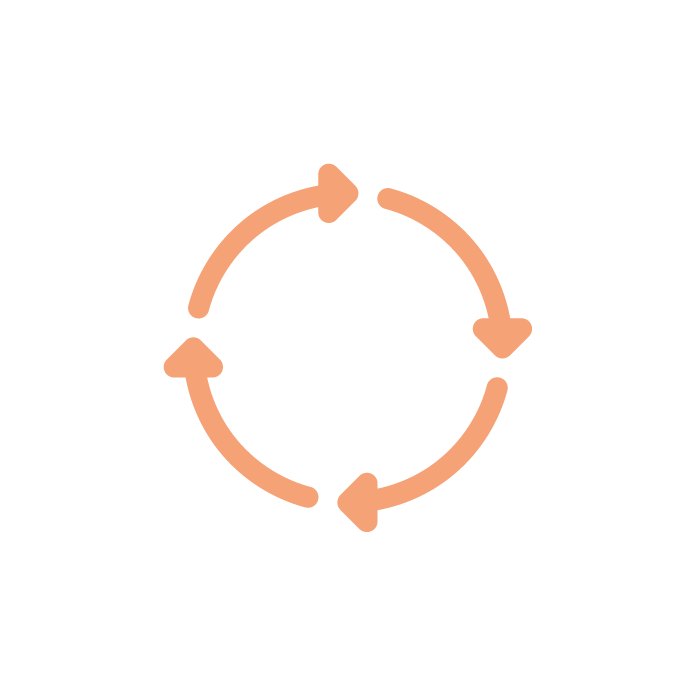 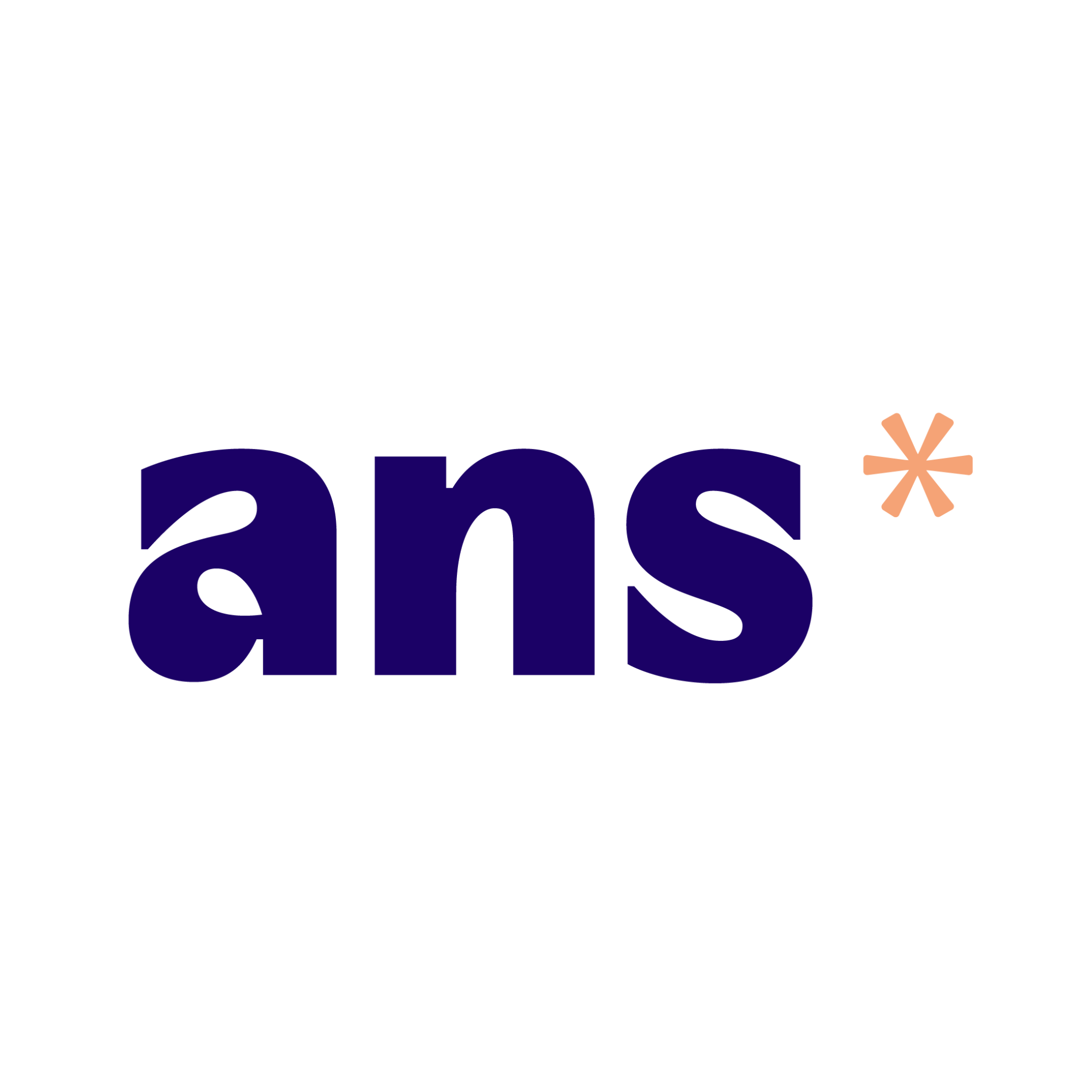 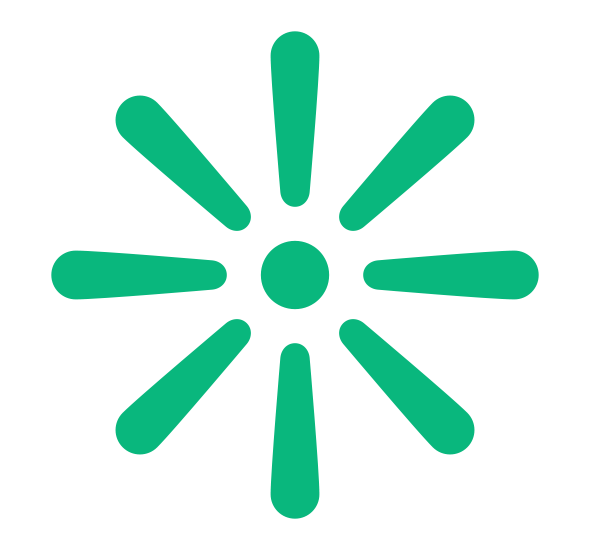 3 STEM Case studies
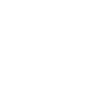 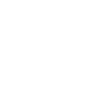 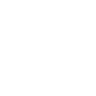 STEM question types
Coding
Worksheet
Mathematical
Drawing
Webcam
Hybrid
Handwritten
Digital
Question generation
Variables
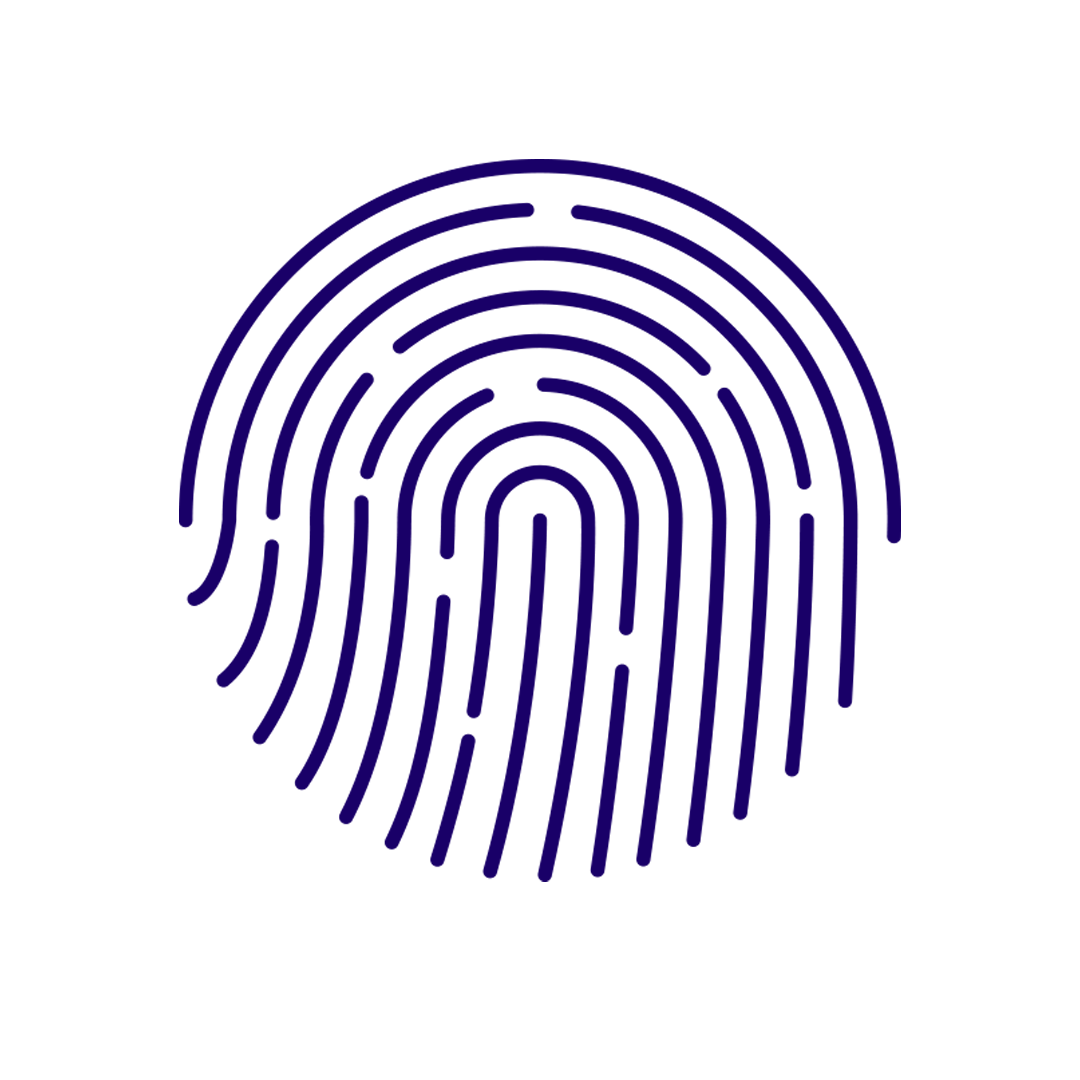 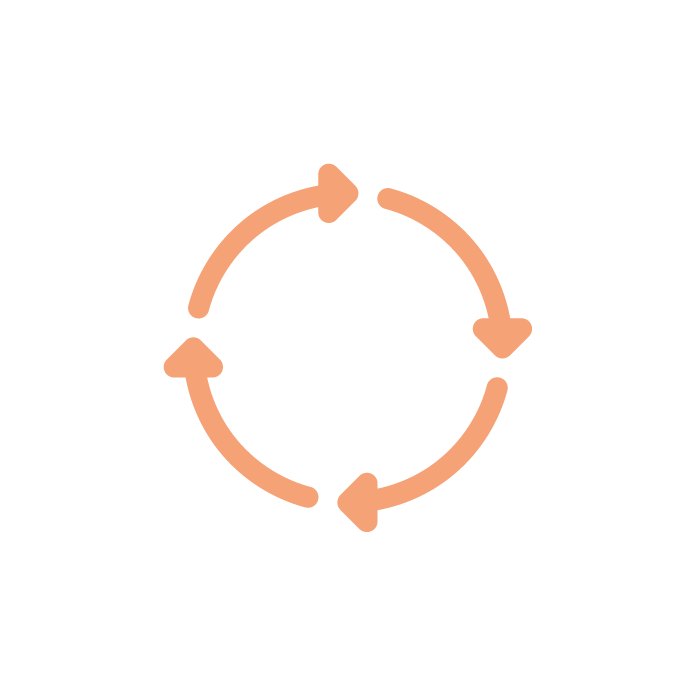 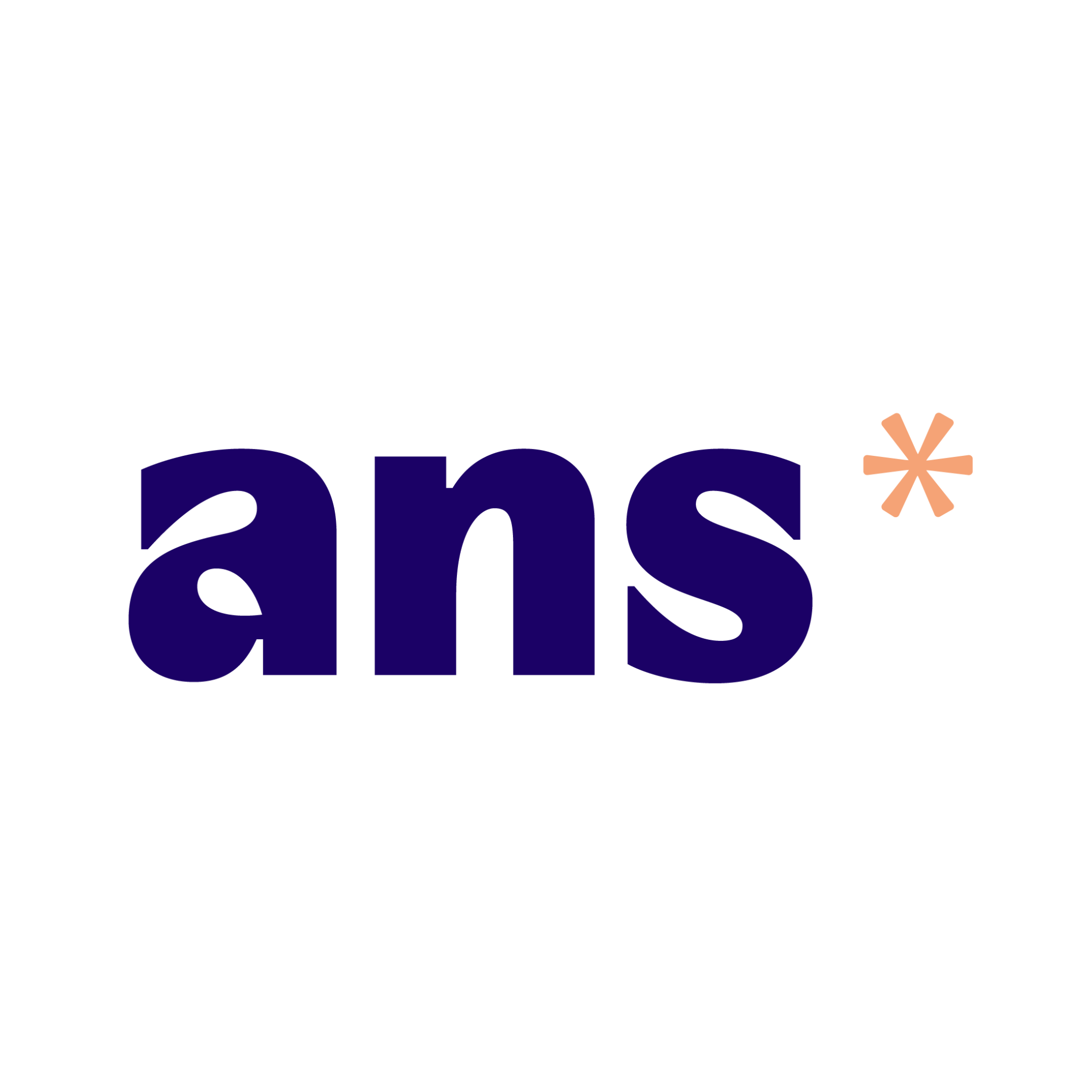 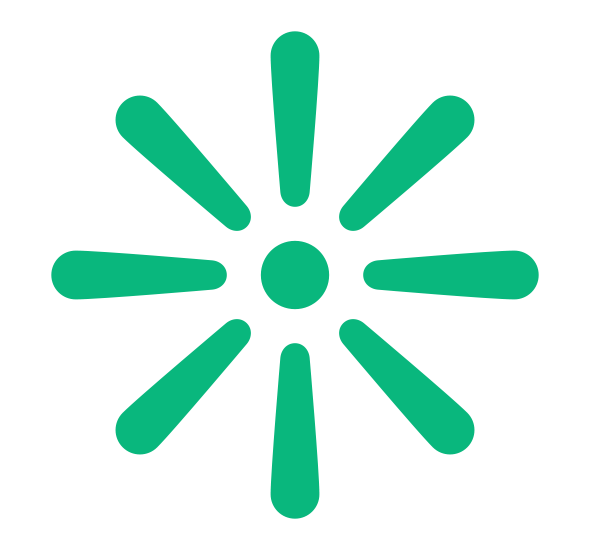 Live Product Demonstration
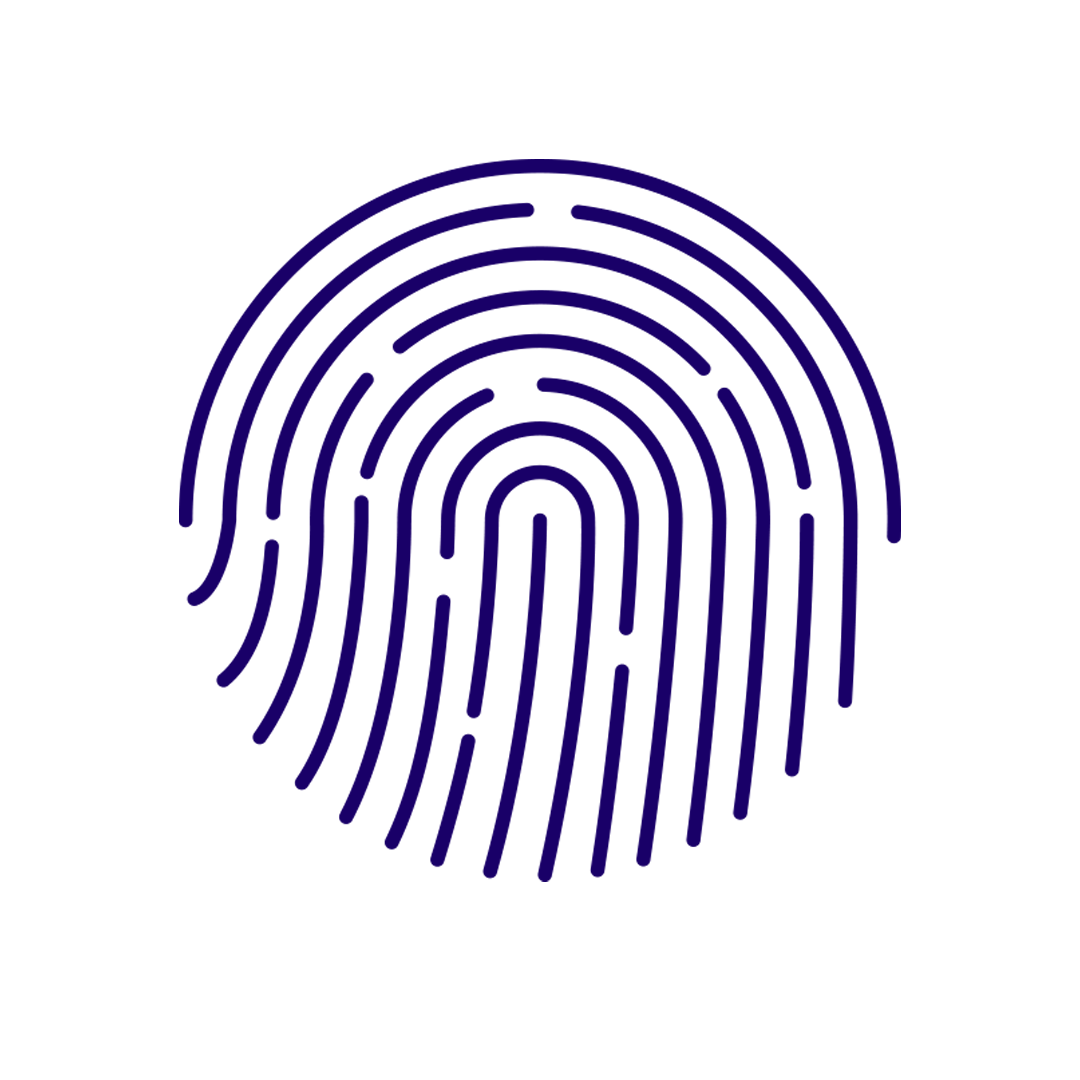 By Madalina-Nicoleta Bulumac &
Christopher Smith Idehenre
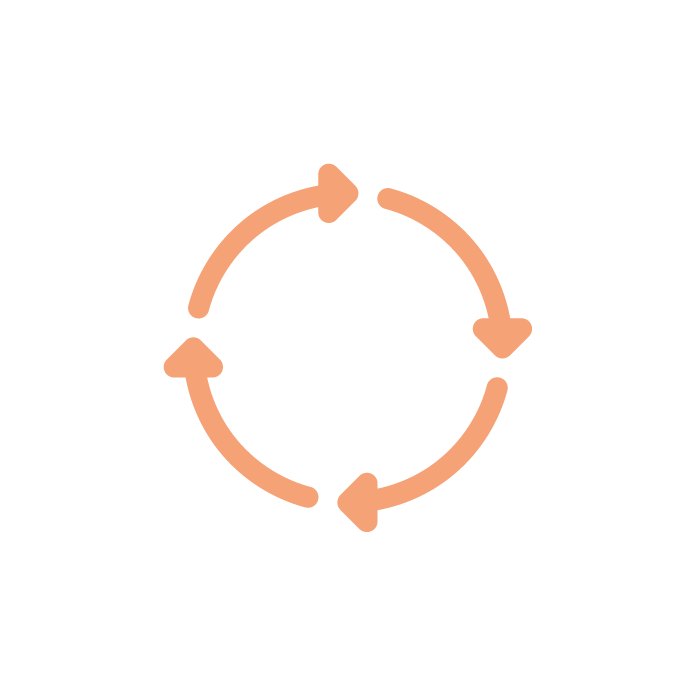 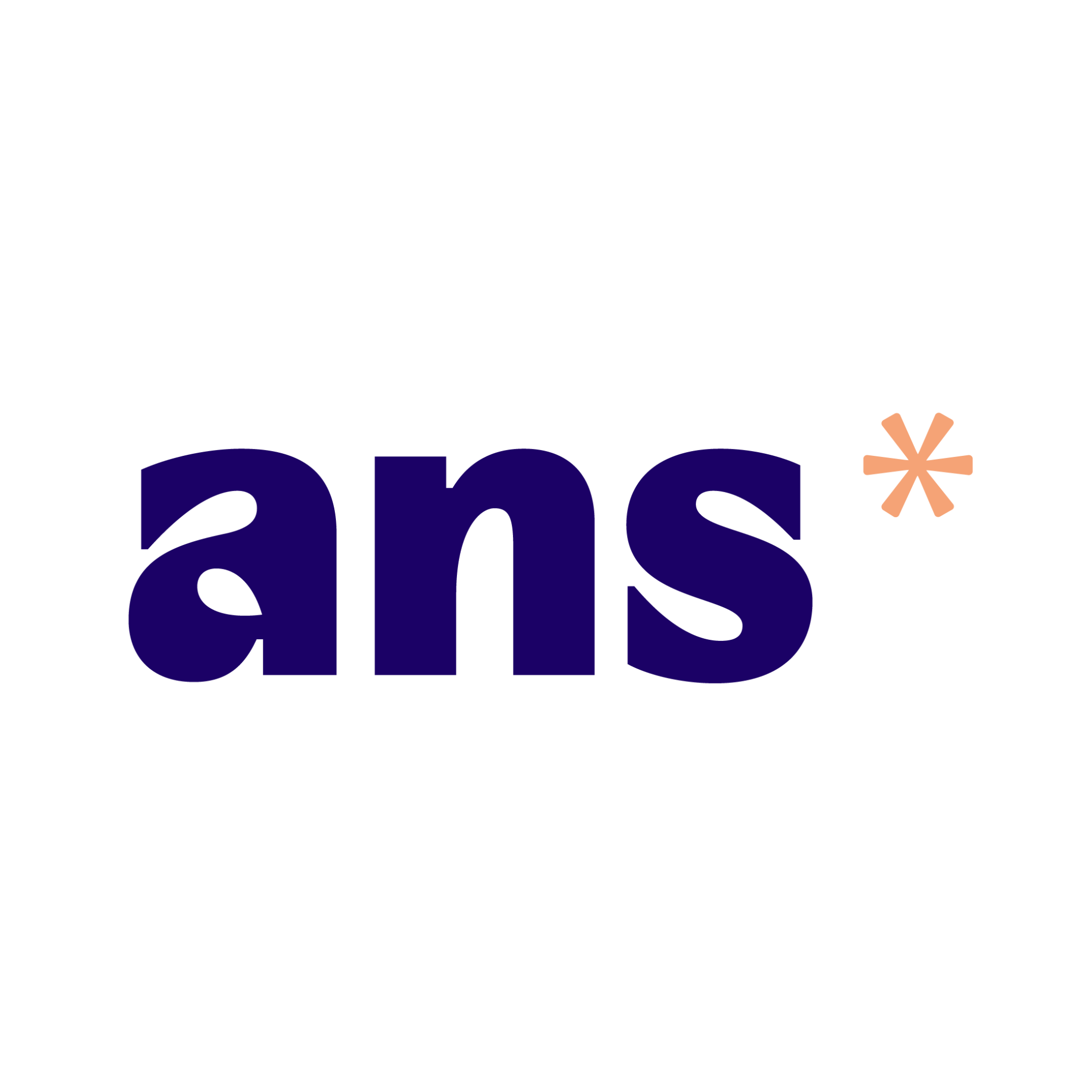 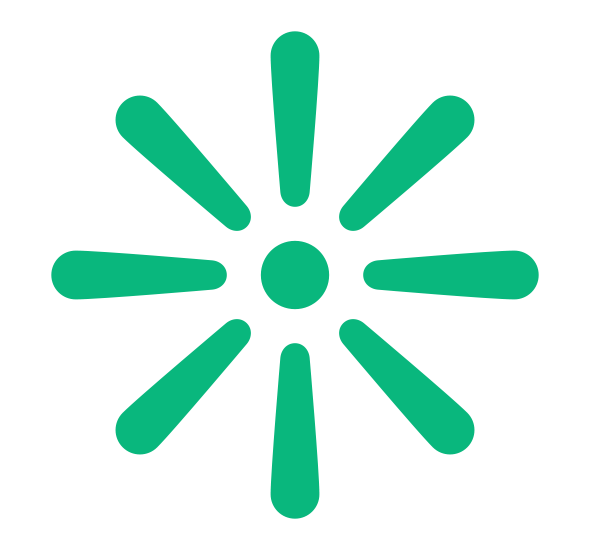 Q & A
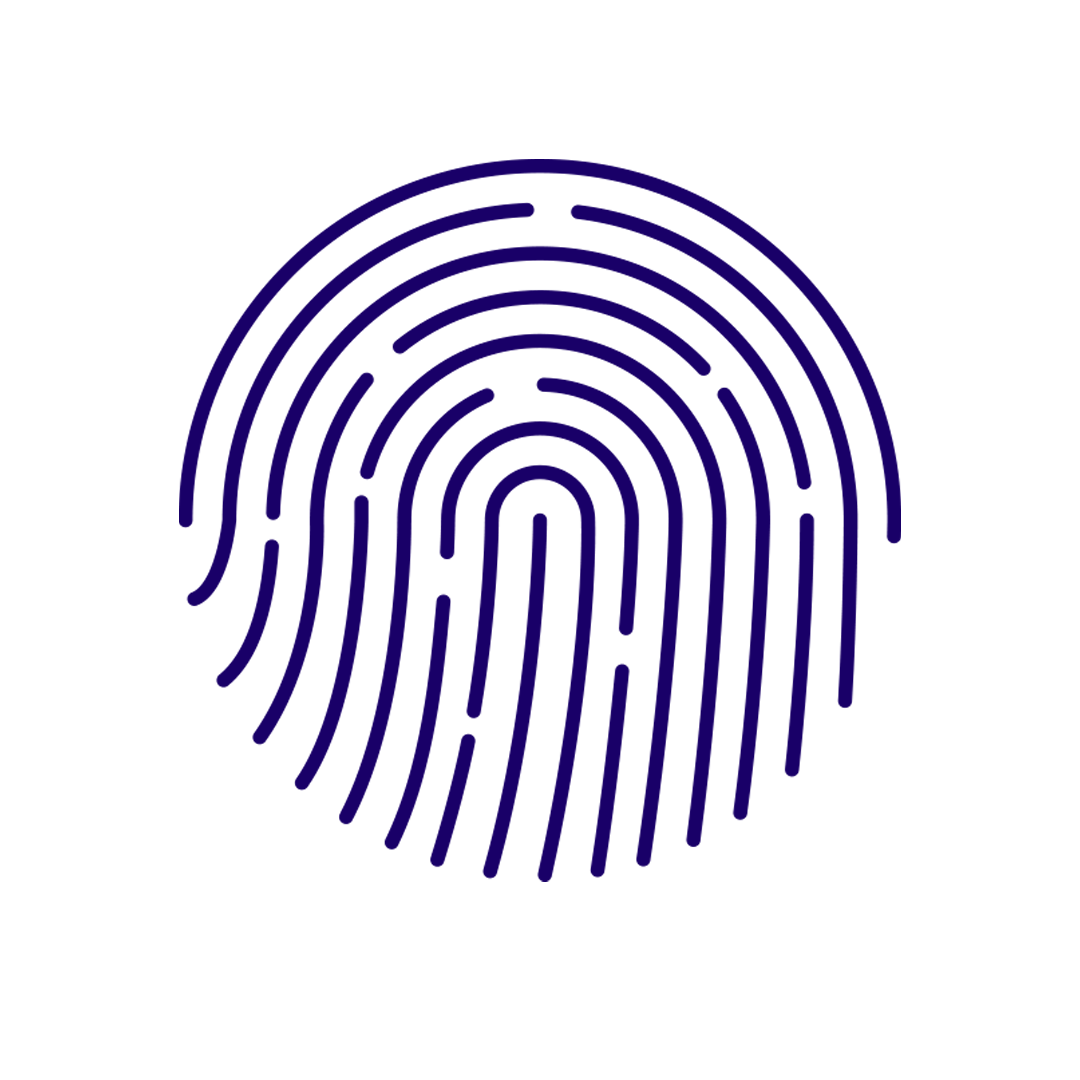 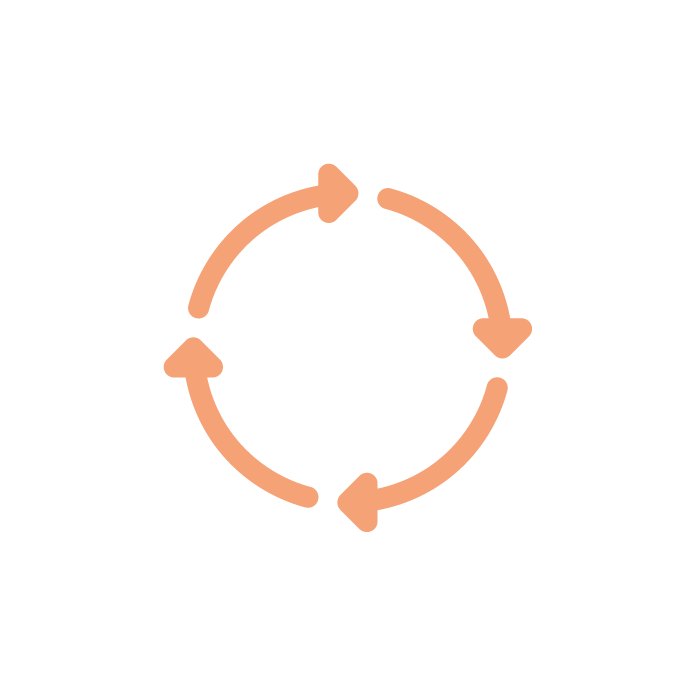 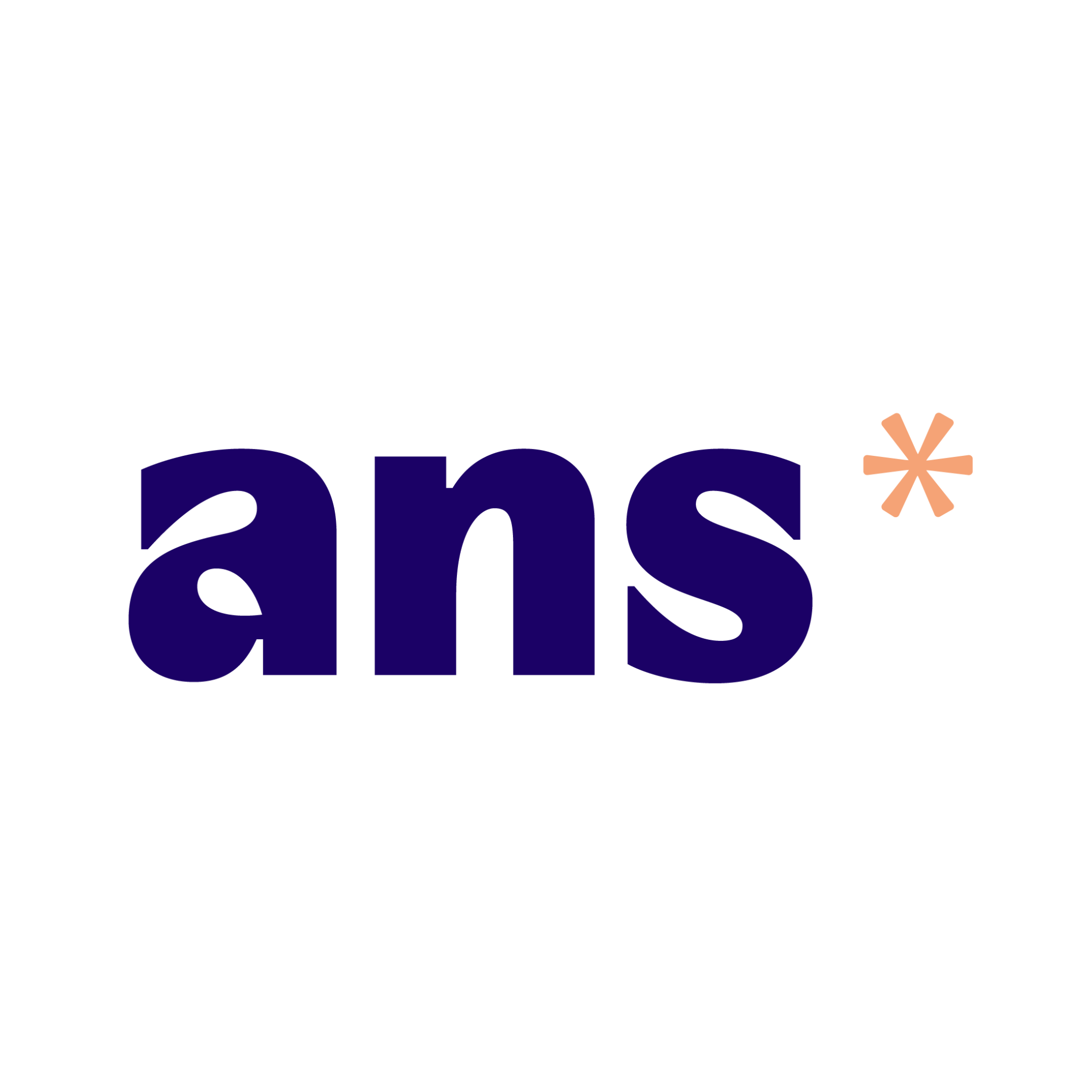 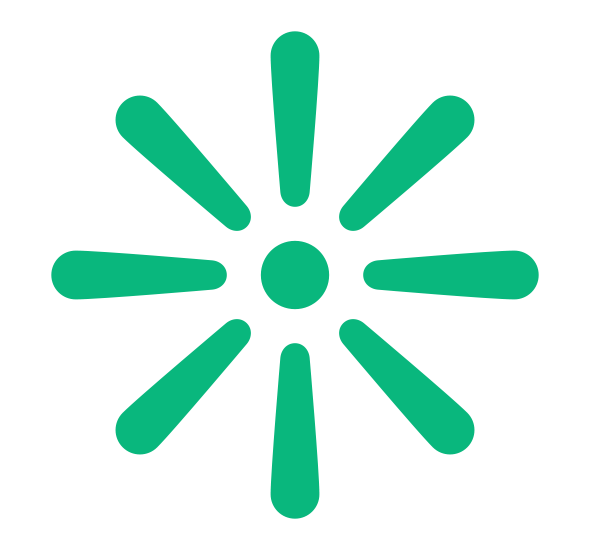 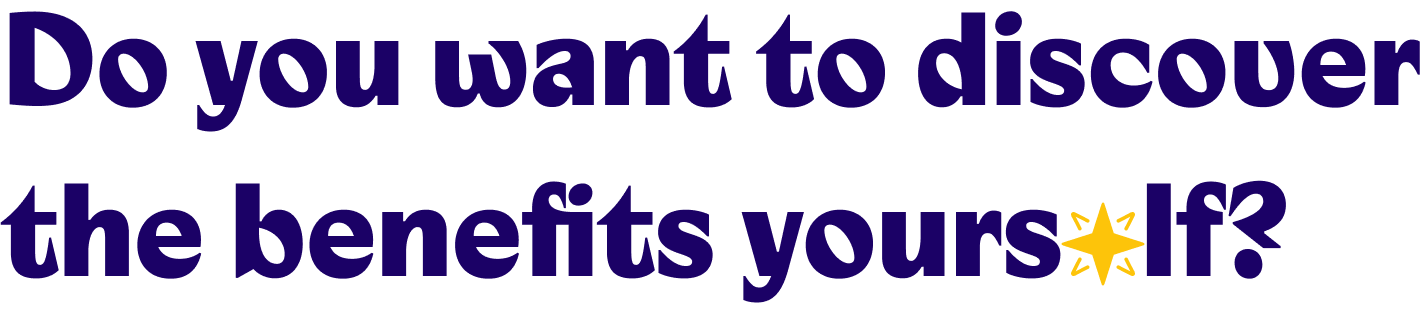 Contact us or schedule an appointment via the website. You can also register online for your own free trial environment.
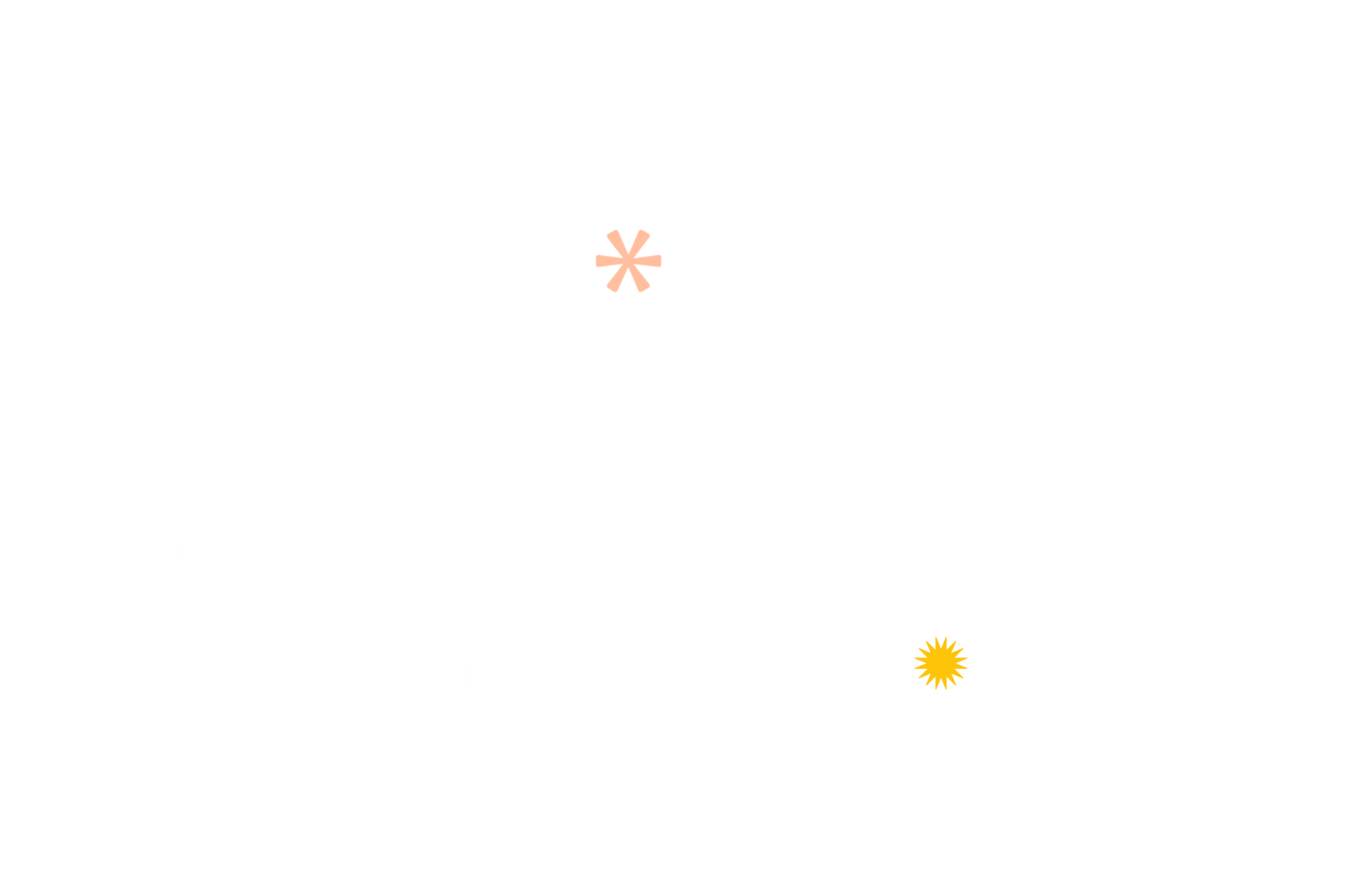 Get in touch with ourAns specialists via:
      hello@ans.app
      www.ans.app
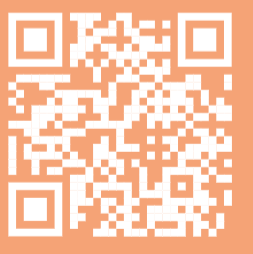 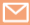 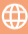 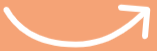 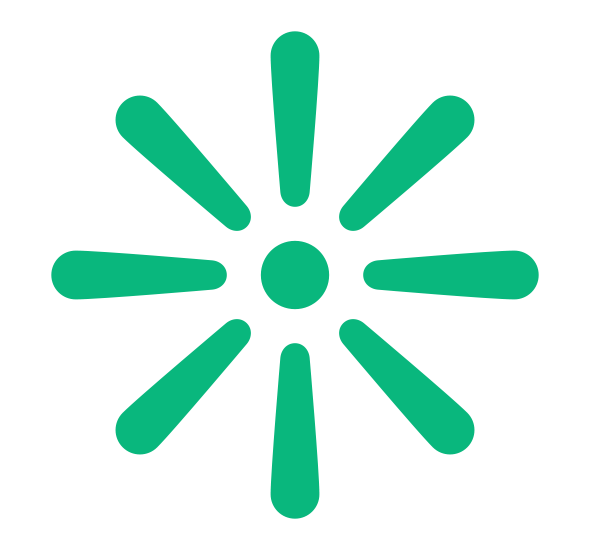 Pricing Plans
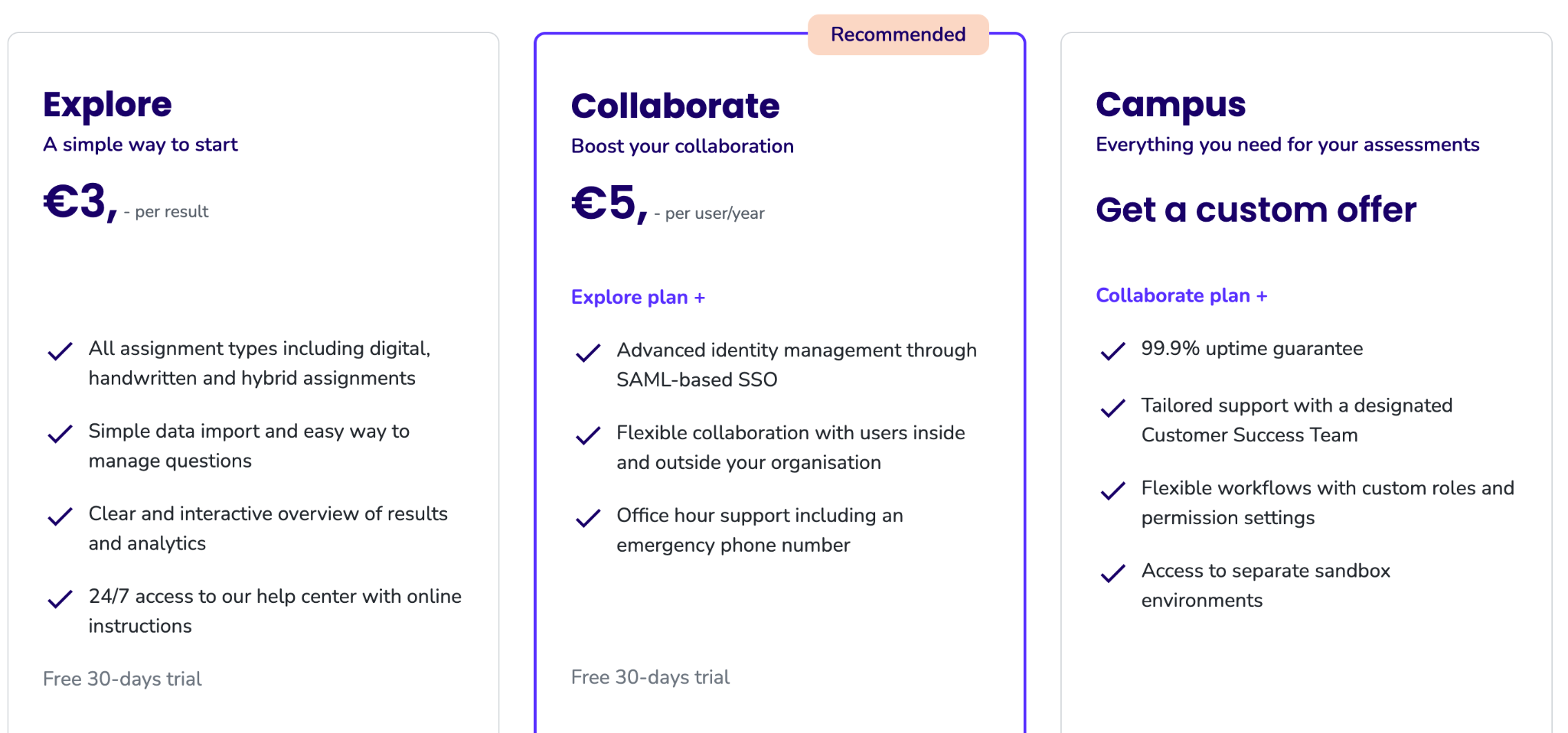 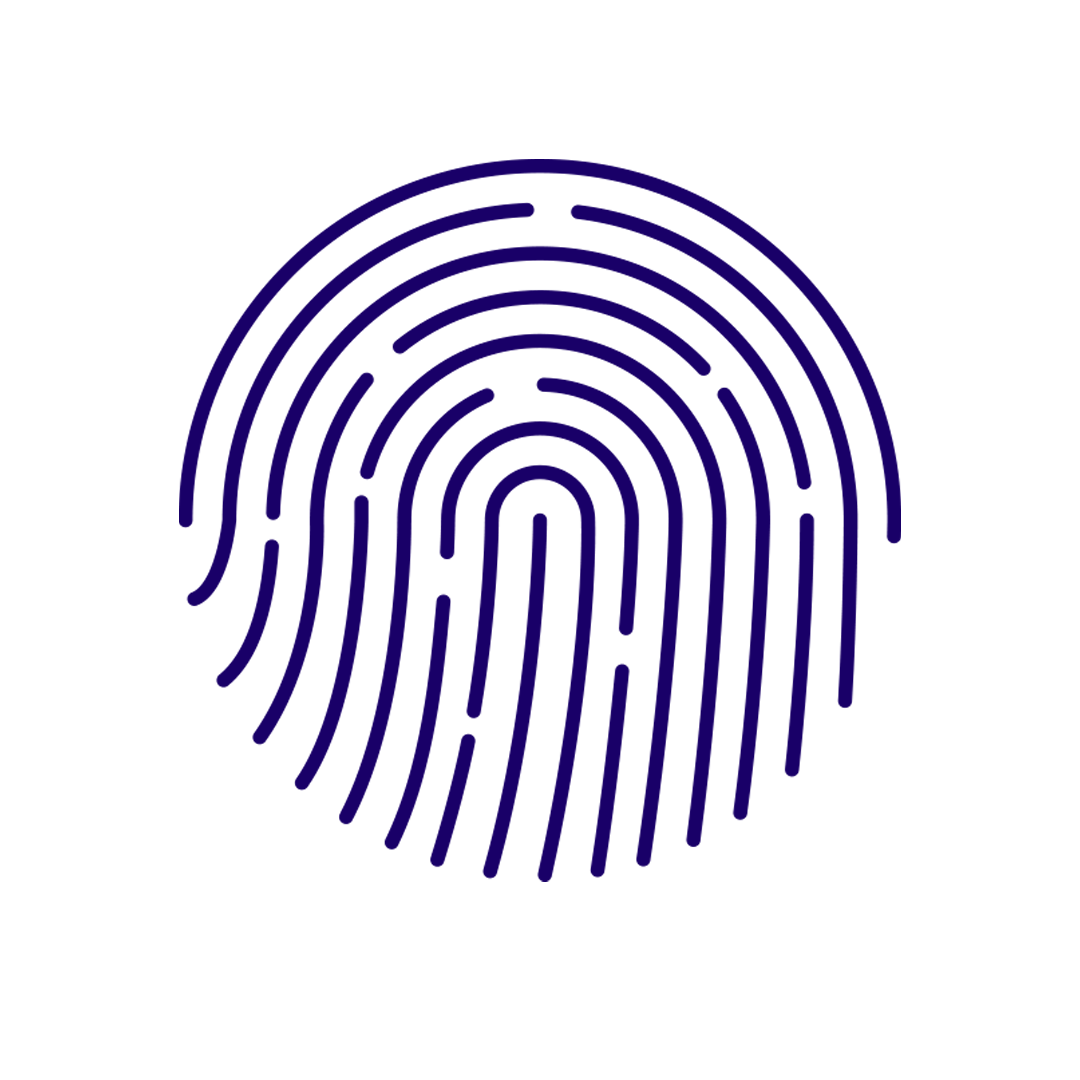 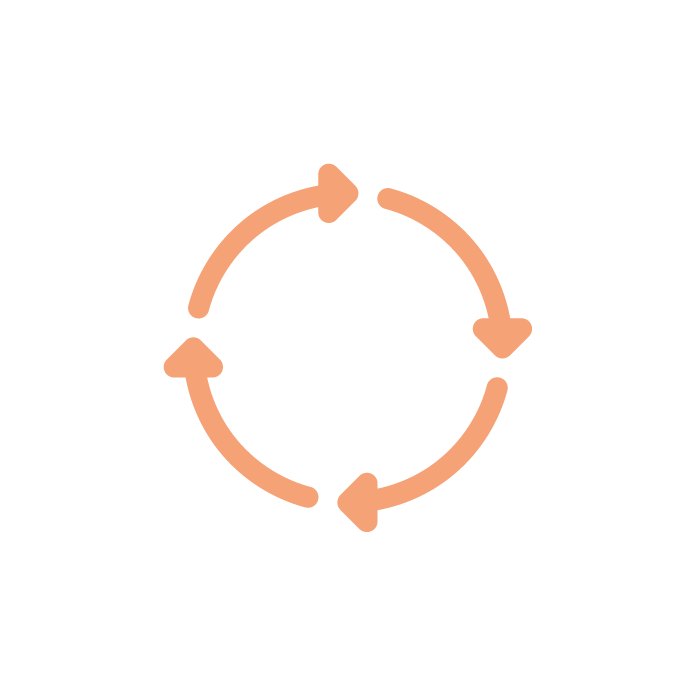 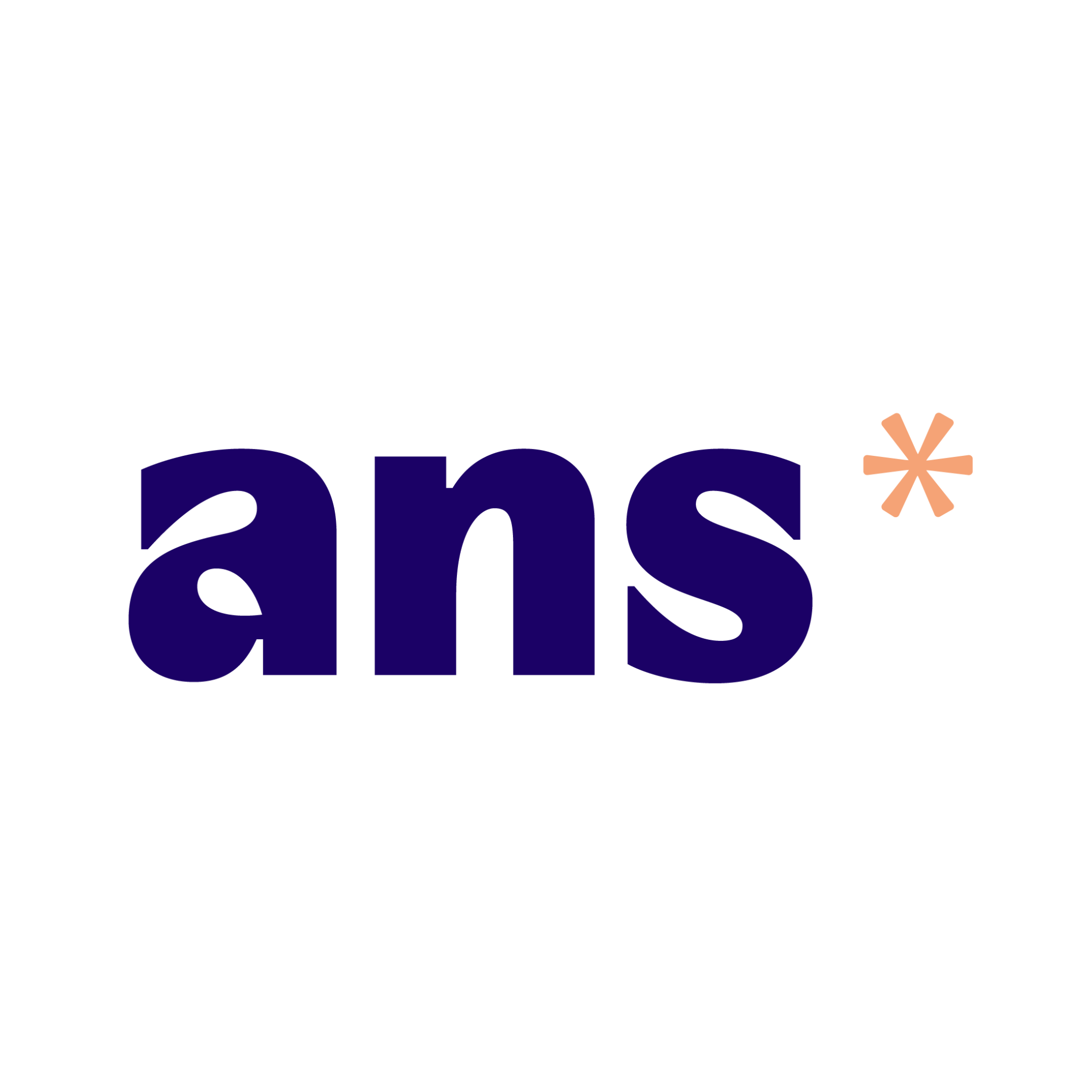